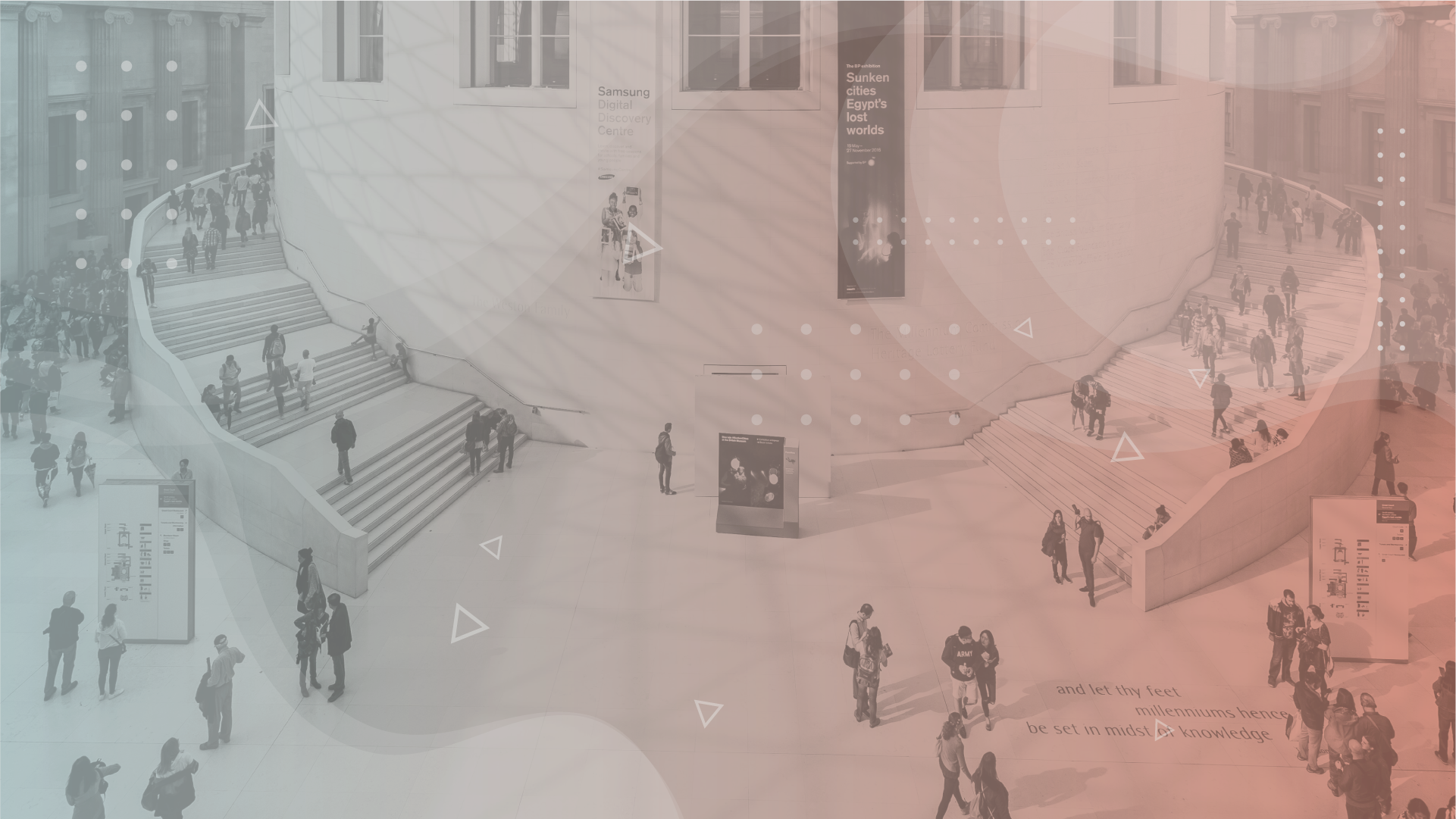 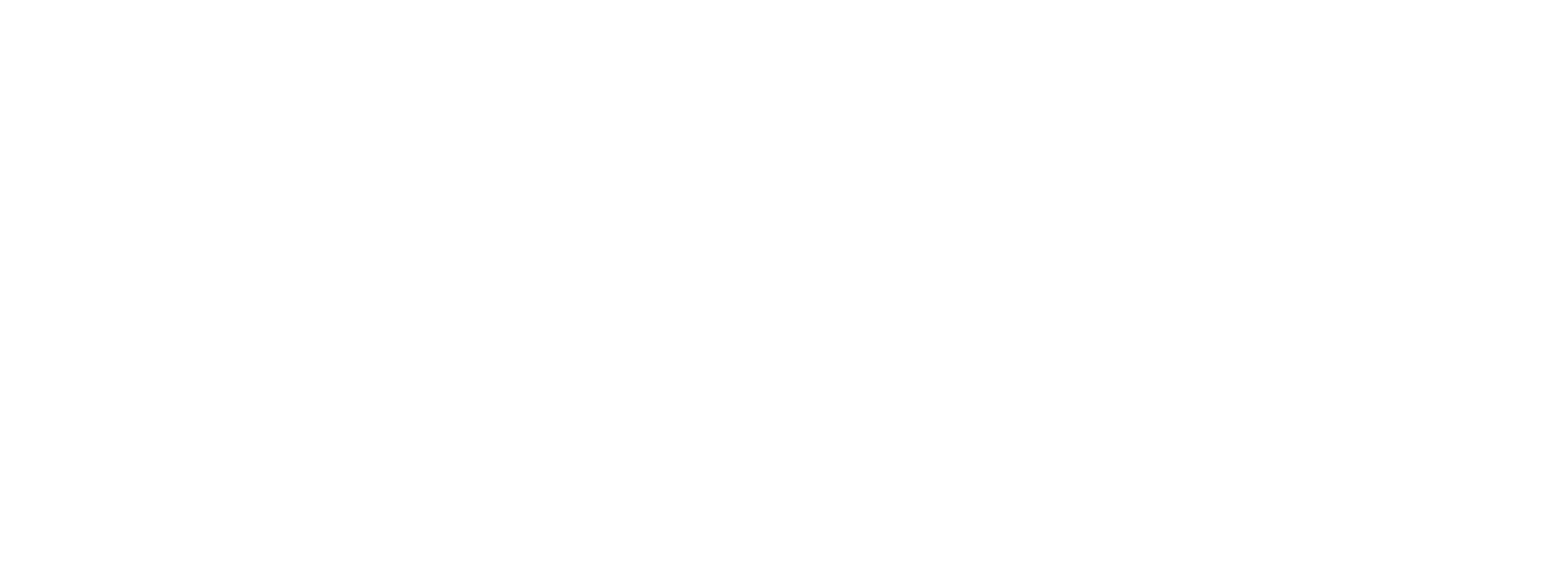 Kasvua koko KIRA-alalle  Tervetuloa mukaan!
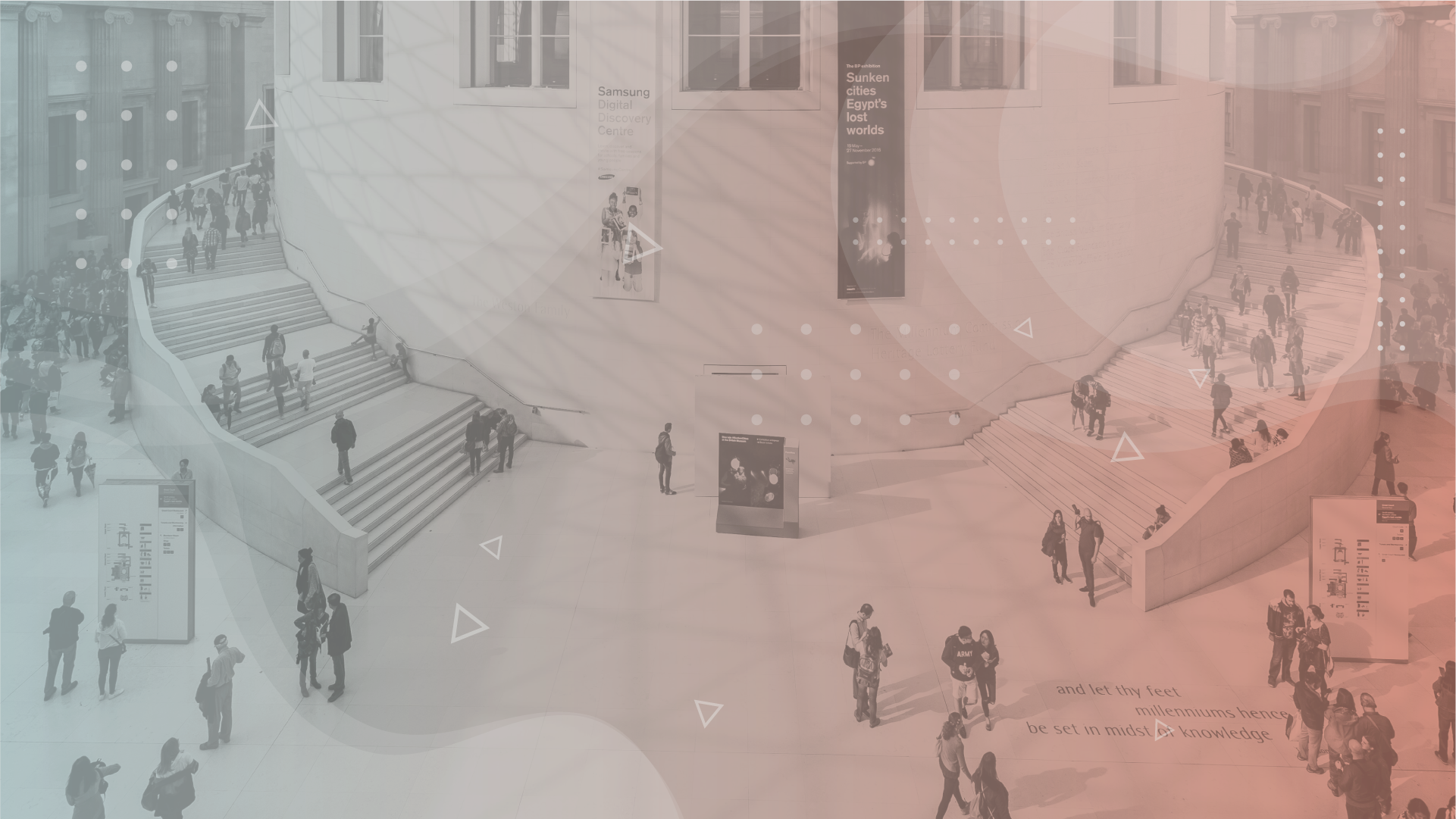 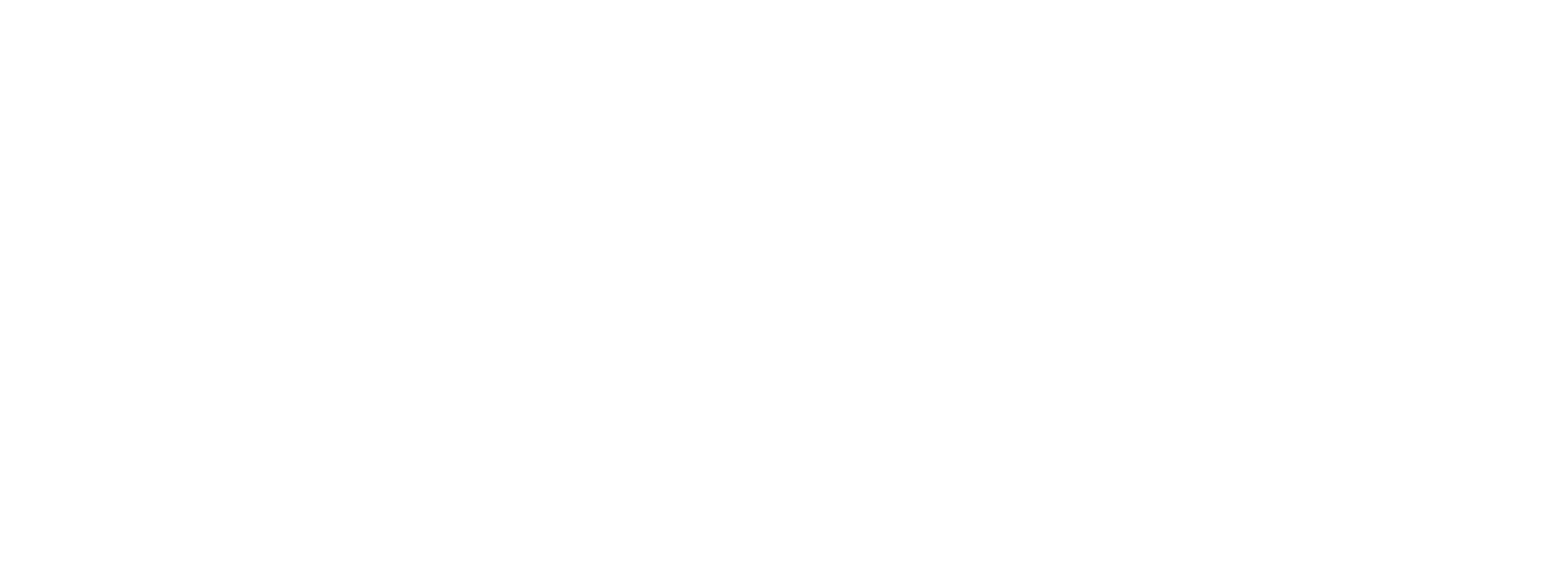 KIRA-alan lupaus on 
toimiva, turvallinen ja kestävä 
rakennettu ympäristö vuonna 2030.
2
Tavoitteet kasvun saavuttamiseksi
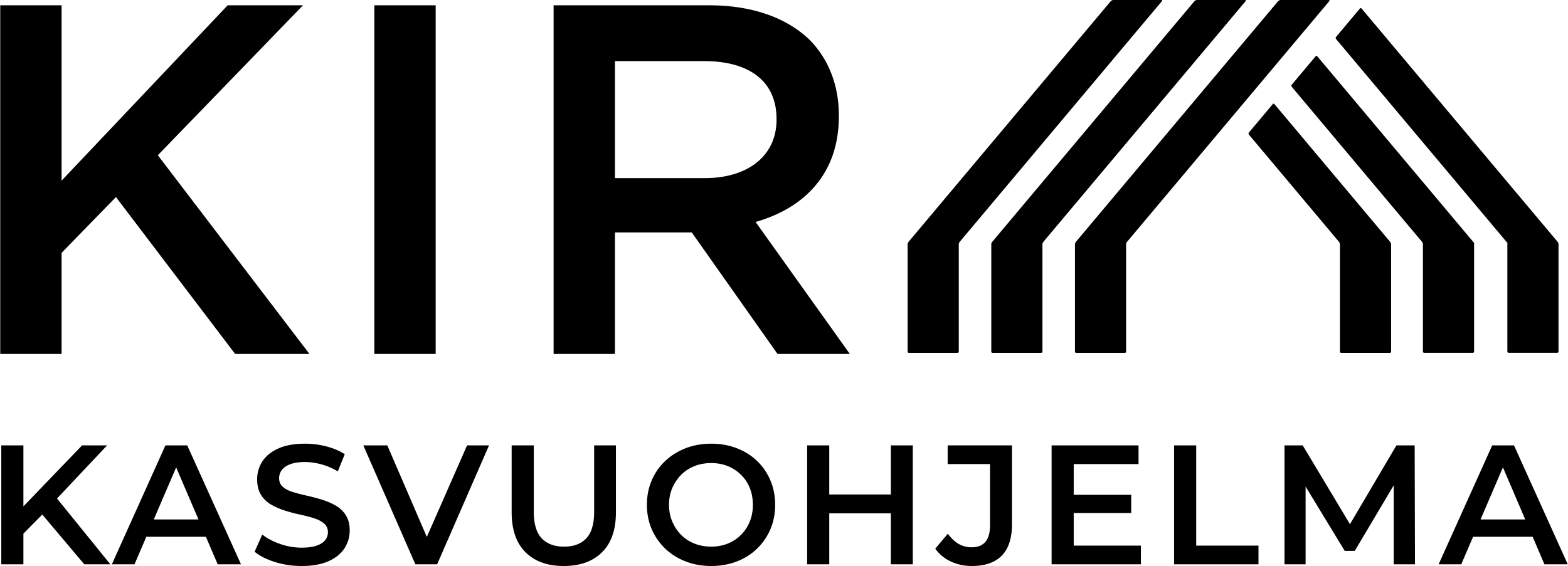 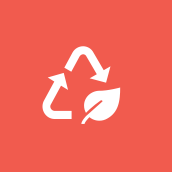 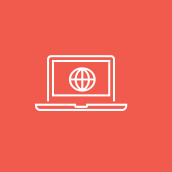 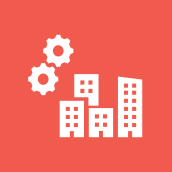 Tunnistetut kasvumahdollisuudet
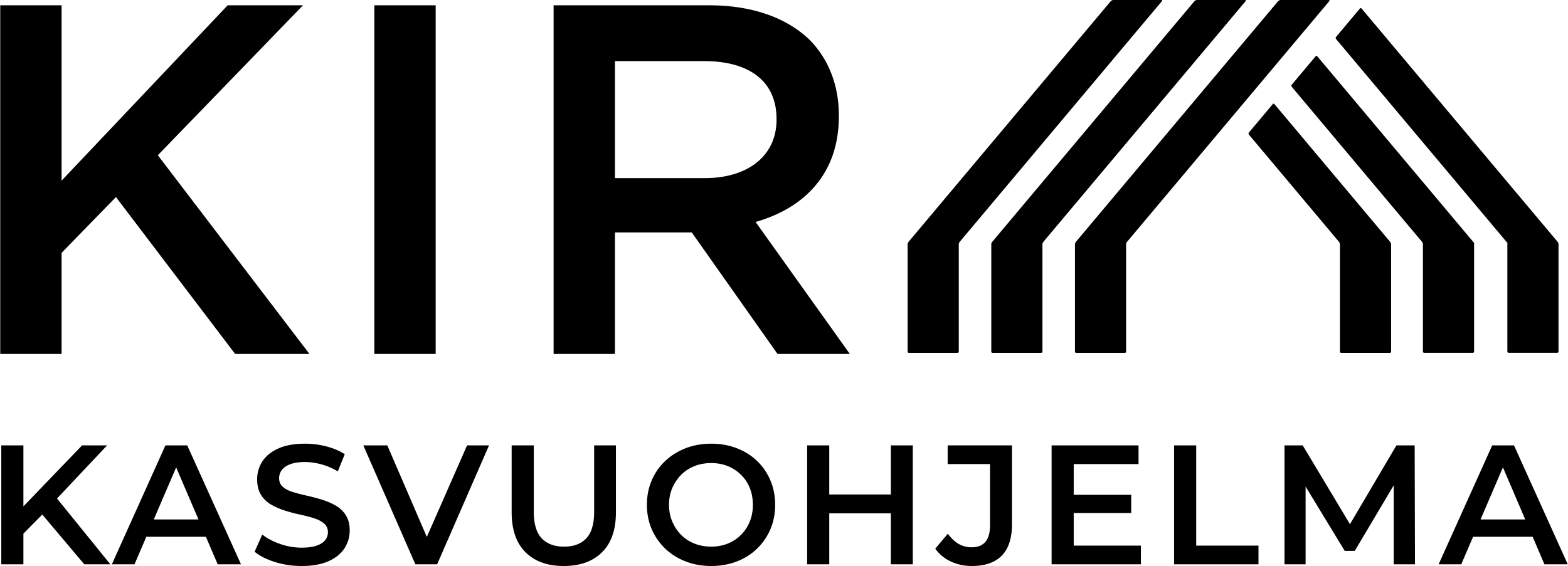 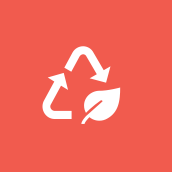 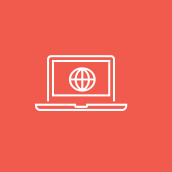 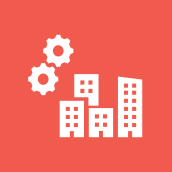 KIRA-KASVUOHJELMA: www.kirakasvuohjelma.fi
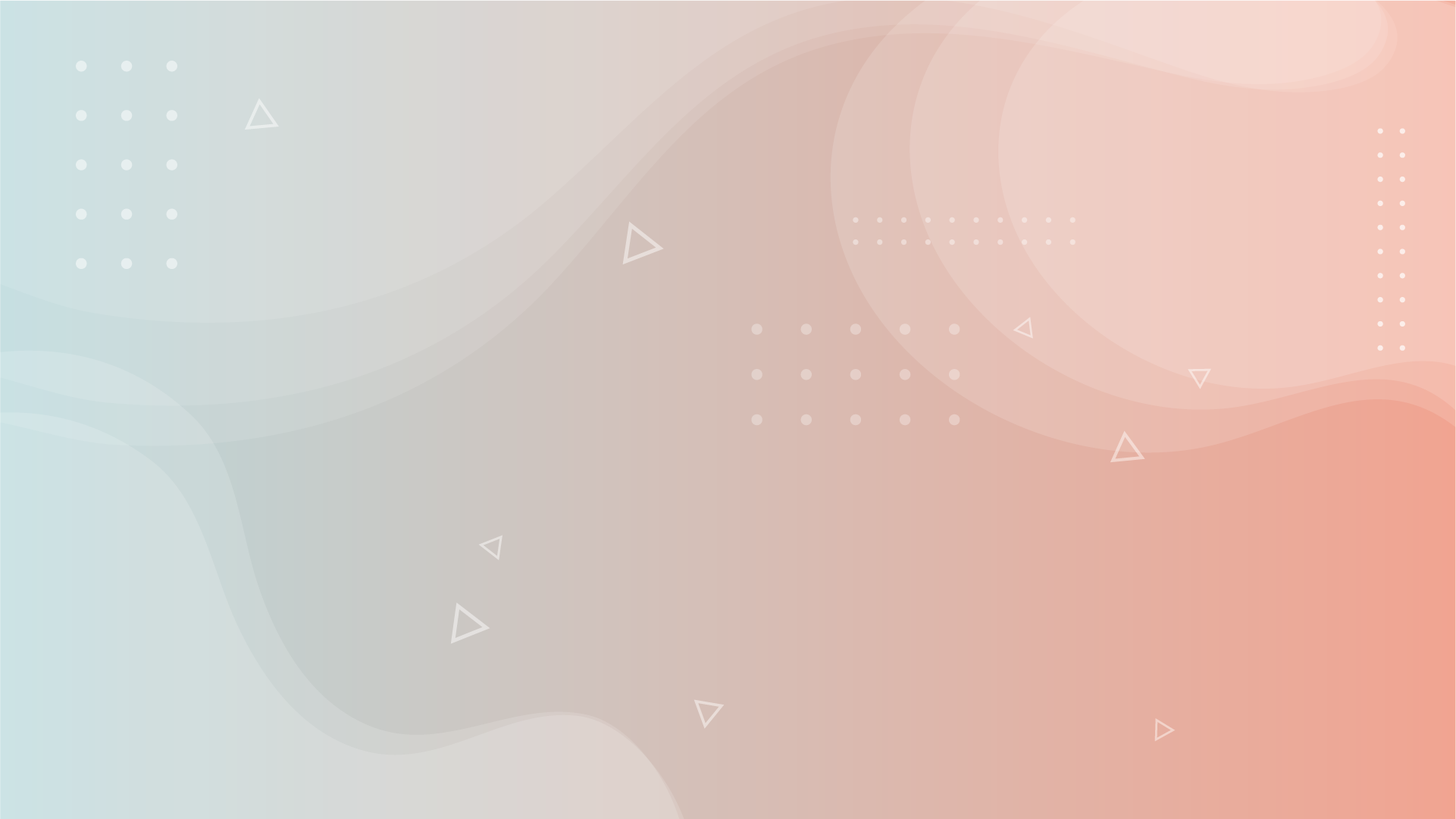 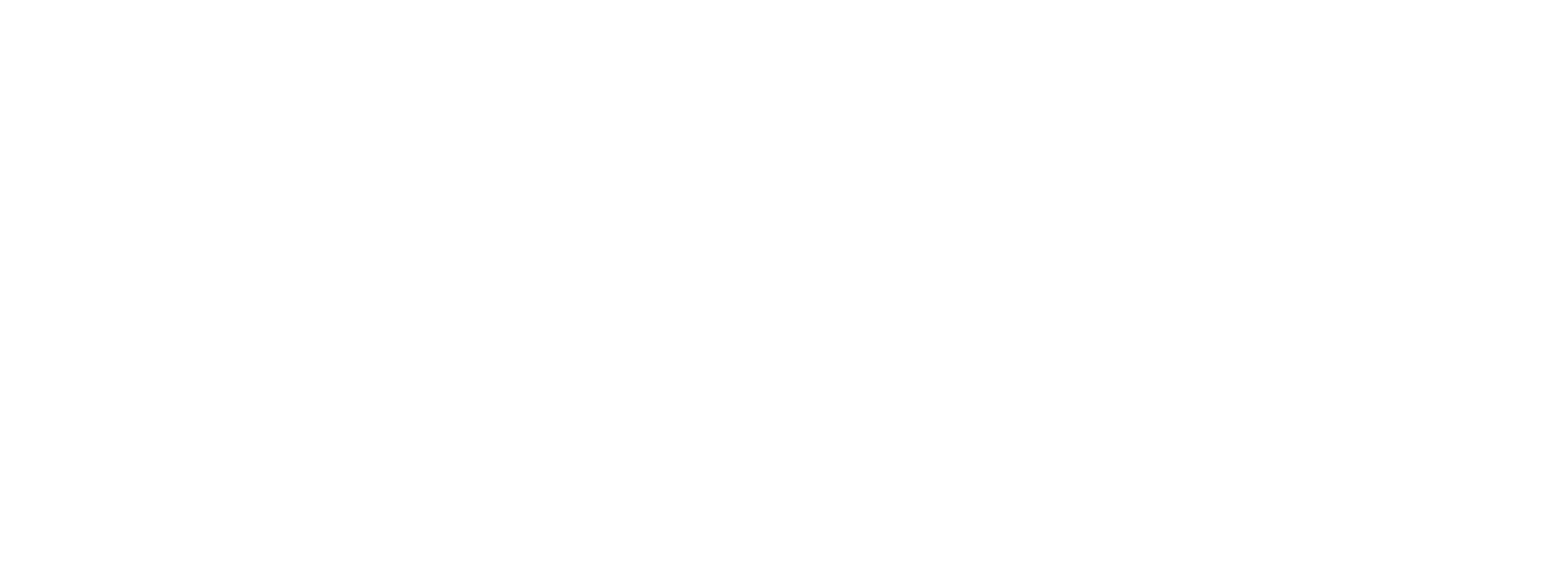 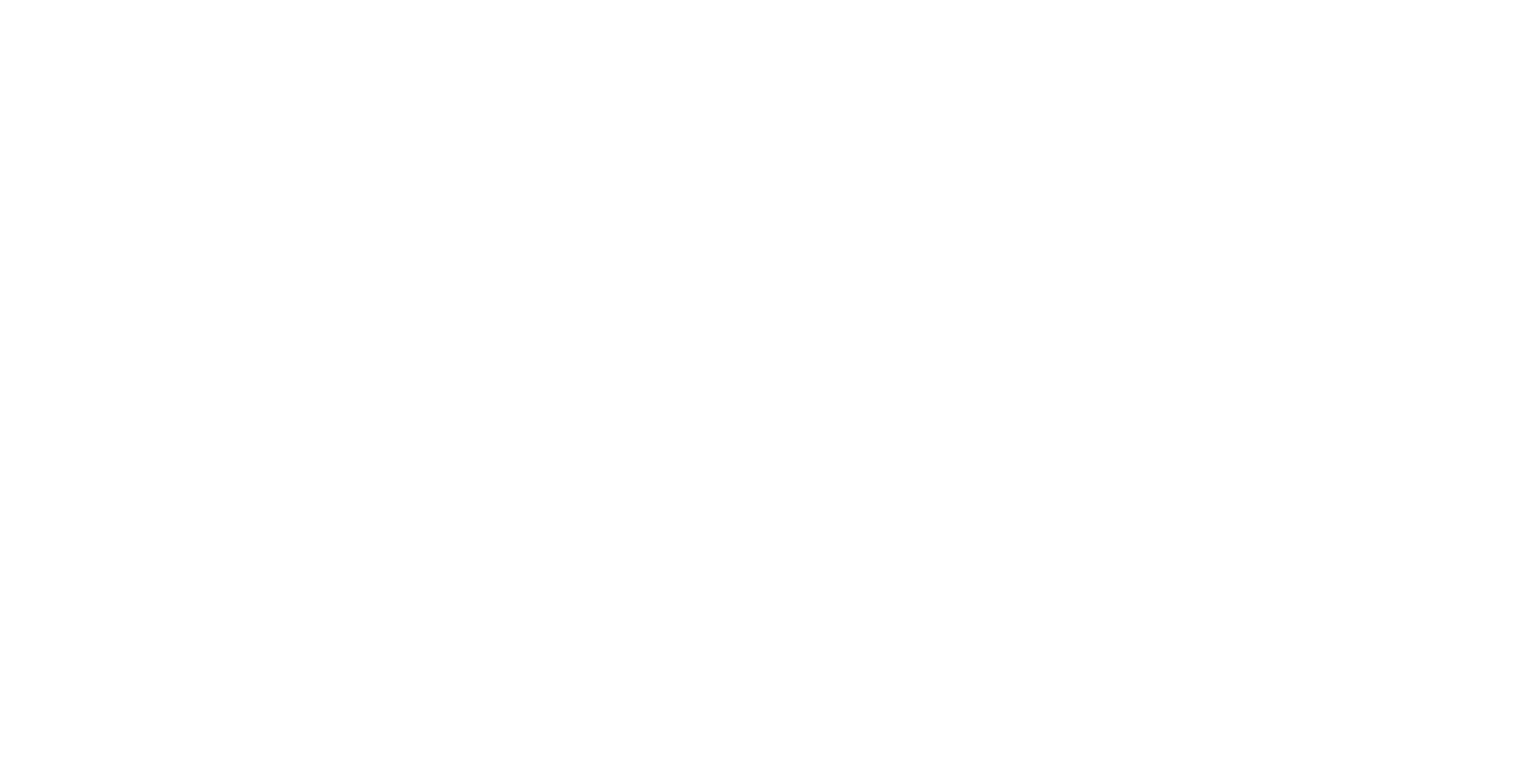 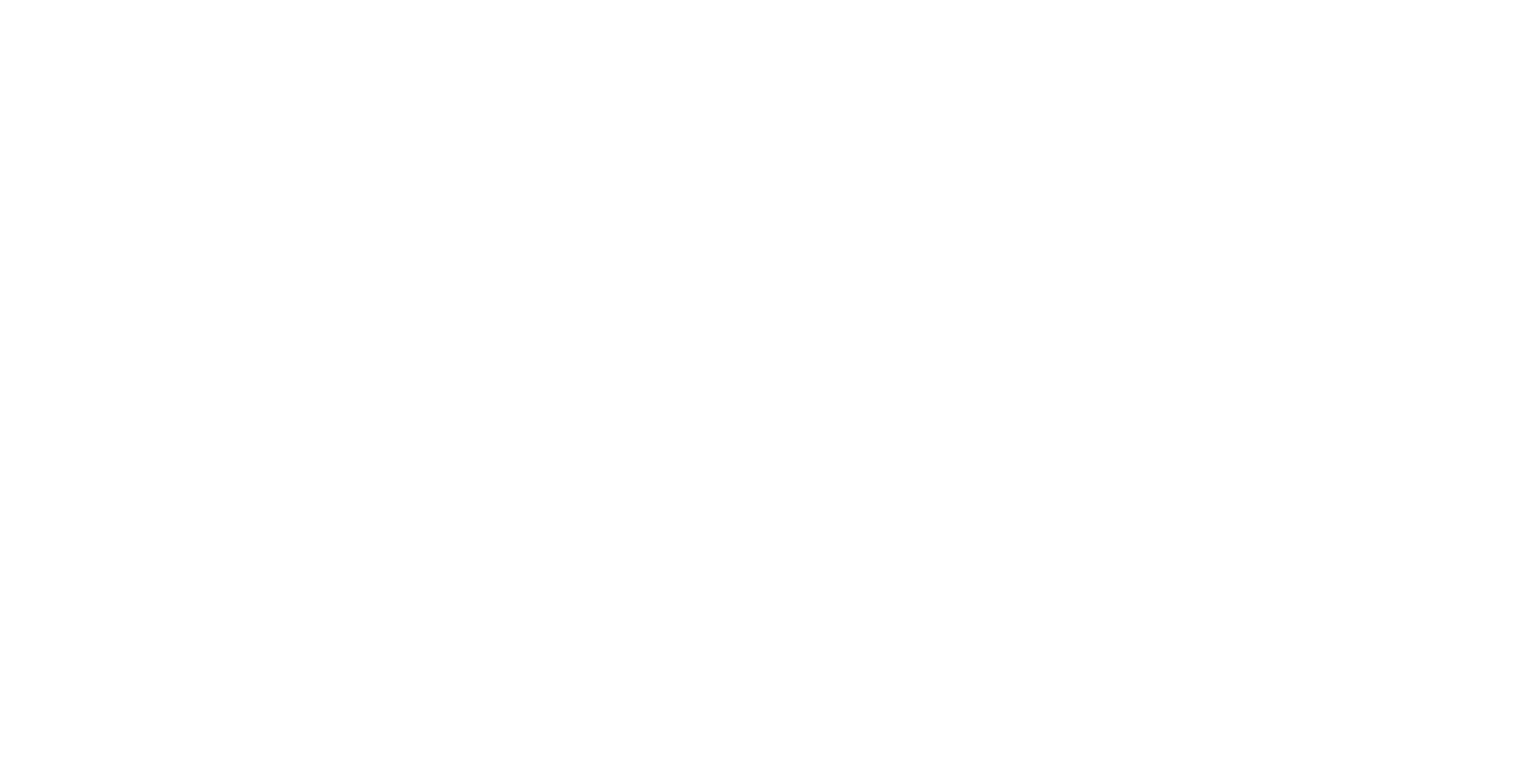 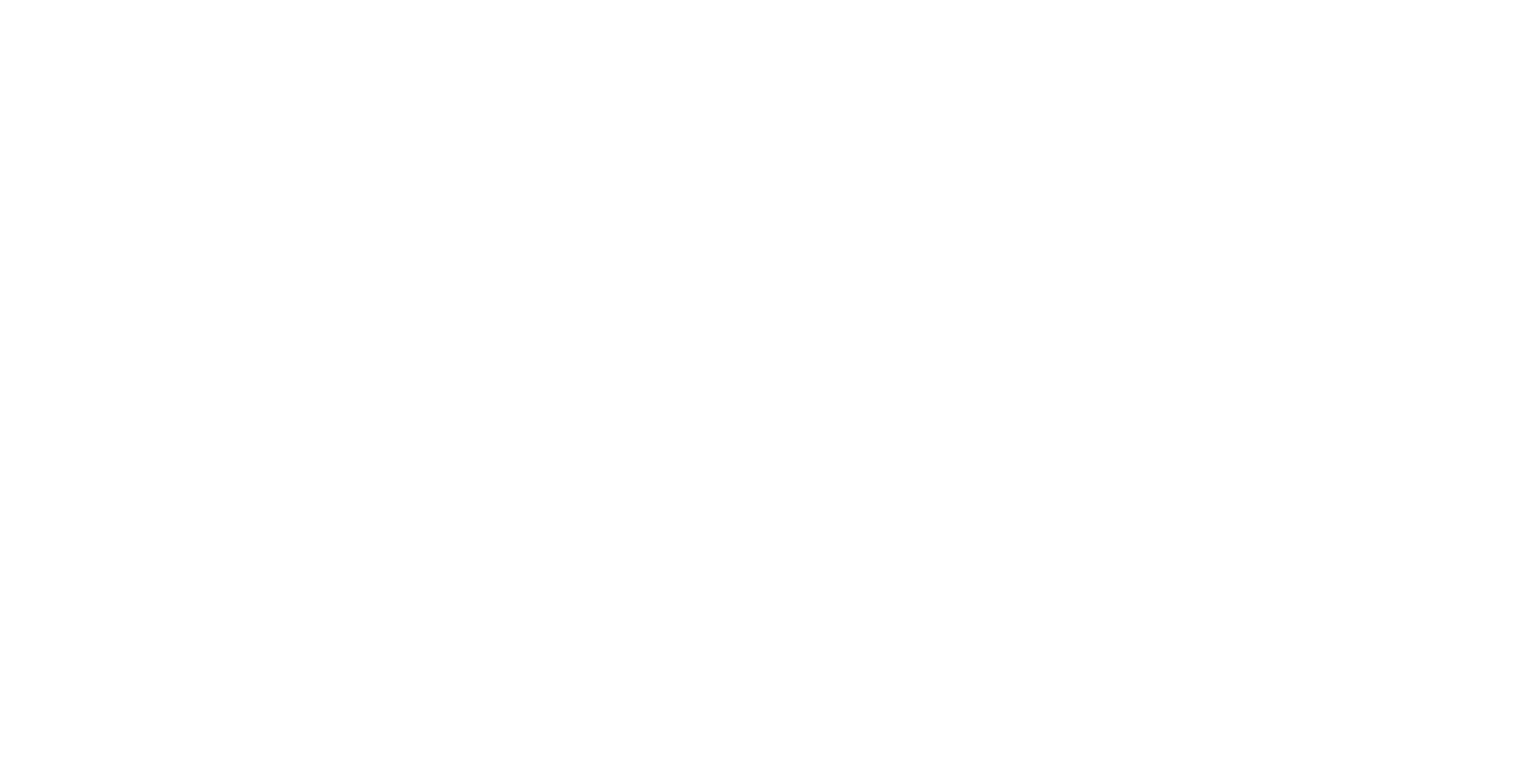 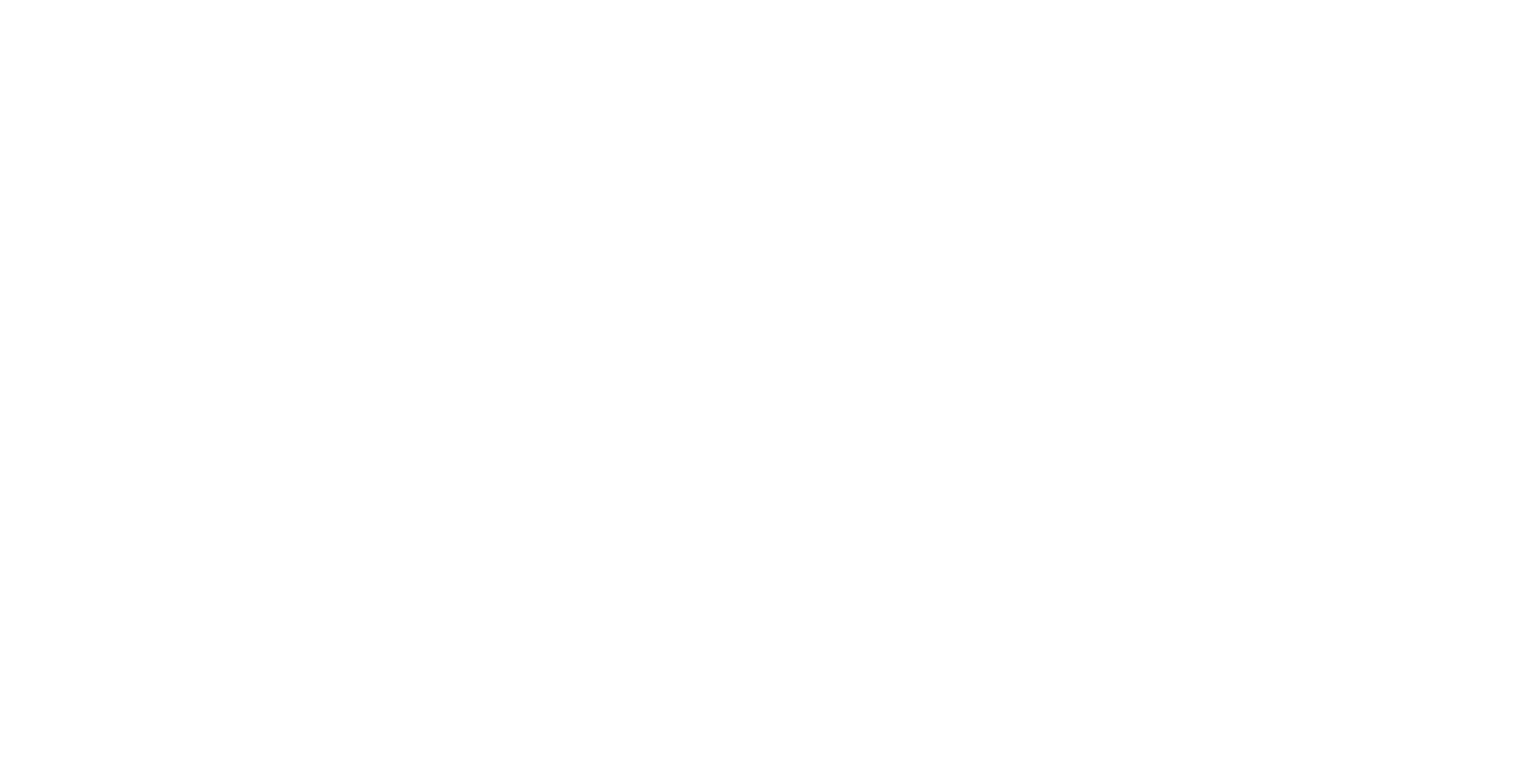 Lisää tietoa
Skaalaa alan uudistamiseksi
Kokoaa yhteisöjä
Käynnistää kehityshankkeita
Modulaariset temaattiset ja kohdennetut infot ja koulutukset.
Kutsutaan kiinnostuneet yritykset, kunnat, tutkimus- ja oppilaitokset ja muut kehittäjäorganisaatiot
Tuetaan koalitioiden syntymistä ja rahoitusta
Jaetaan esimerkkejä ja tietoa, kehitetään yhteisiä toimintamalleja
Mahdollisuus osallistua 1) ydinryhmään 2) teeman seuraajaksi
Kootaan yhteen & tuetaan ohjelman valmistelussa ja muutoin tunnistettuja hankeaihioita
Rahoituksen hankinnan tuki
Kootaan jo testattujen pilottien jalkauttaiseksi kiinnostuneita toimijoita
Tiedon konseptointi ja jakaminen
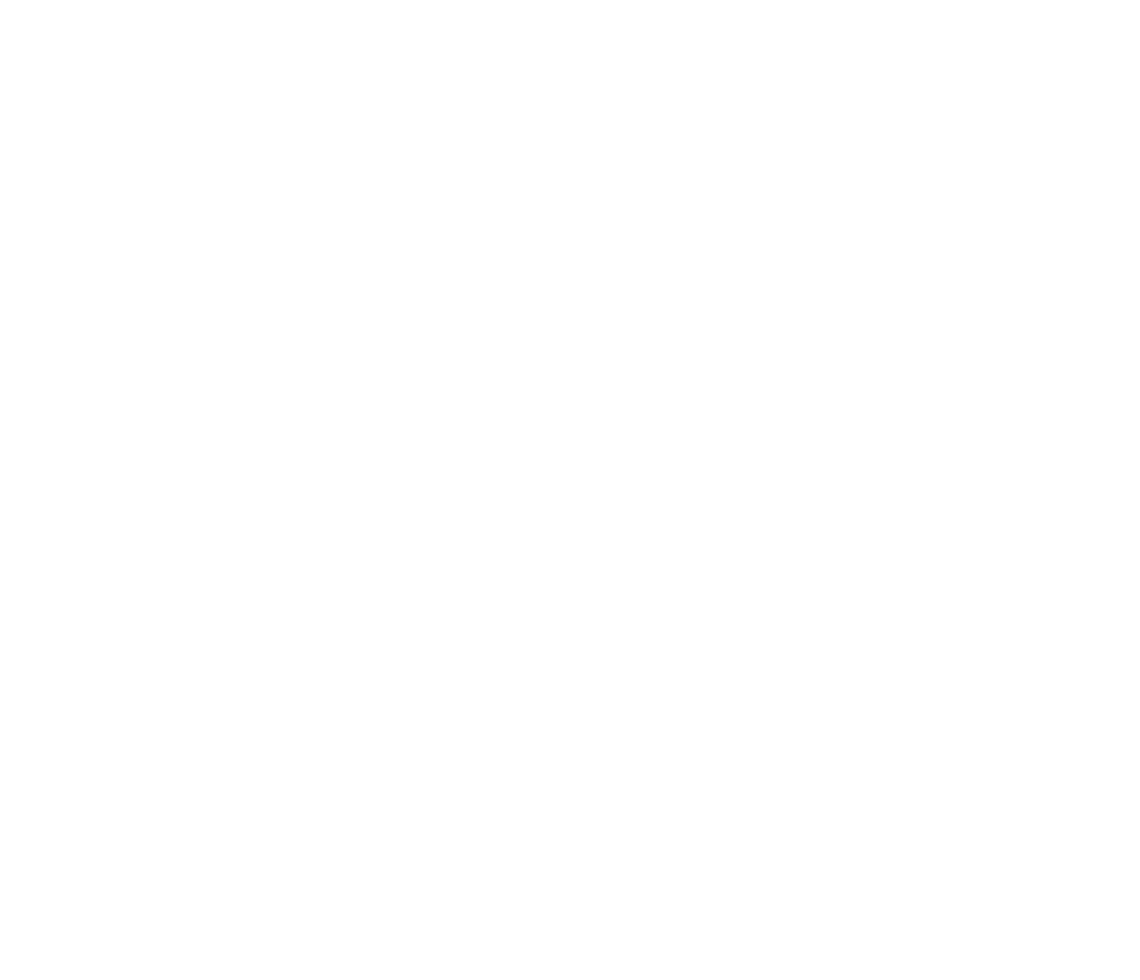 Nostetaanosaamistasoa ja tuetaan liketoimintaa
Vauhditetaan kansallisia kokeiluja ja vientitoimia
Uudistetaan alan toimintamalleja arvoketjua läpäisevästi
Nostetaan osaamistasoa ohjelman teemoissa
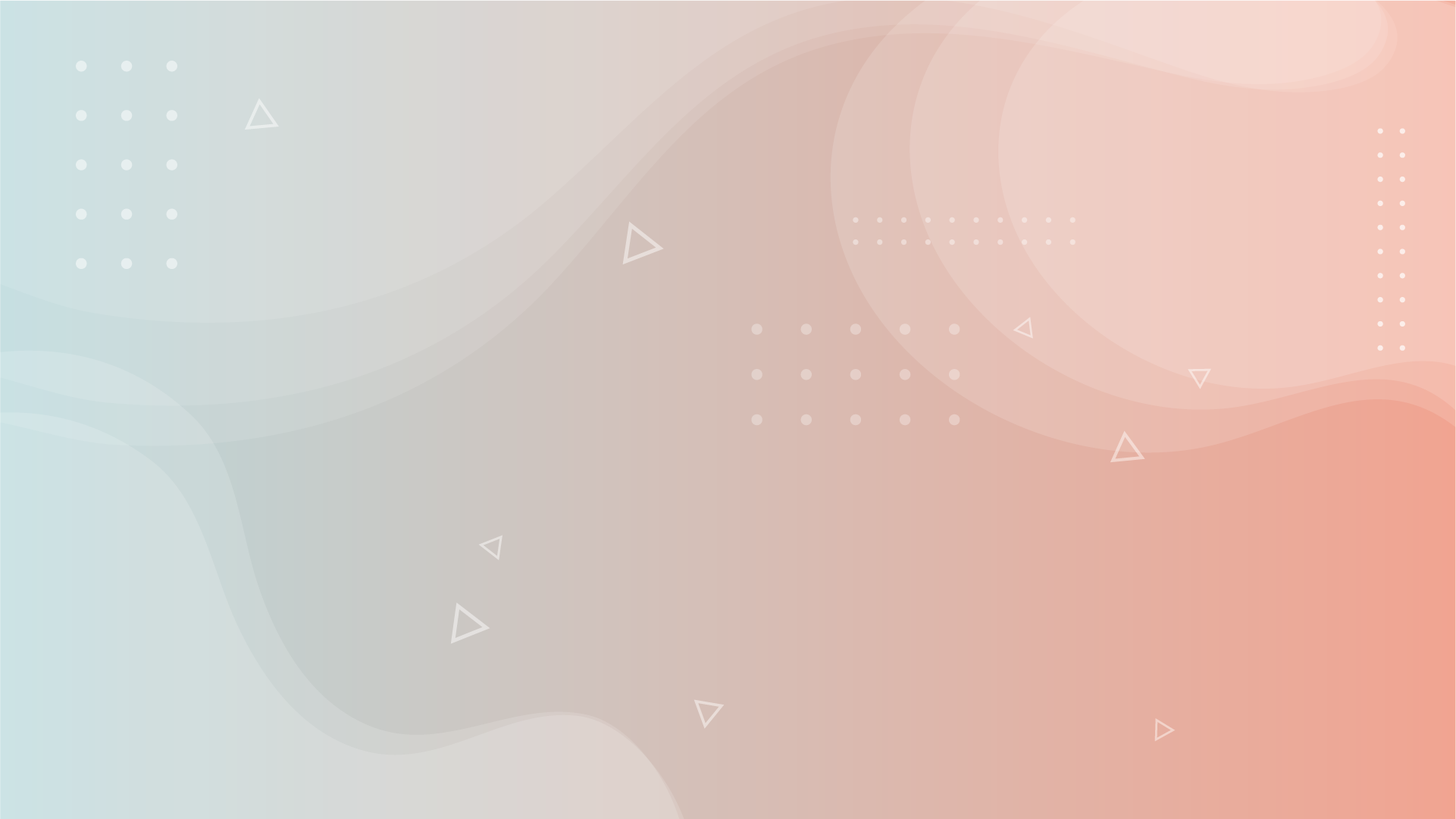 Ensivaiheessa käynnistyvät teemat
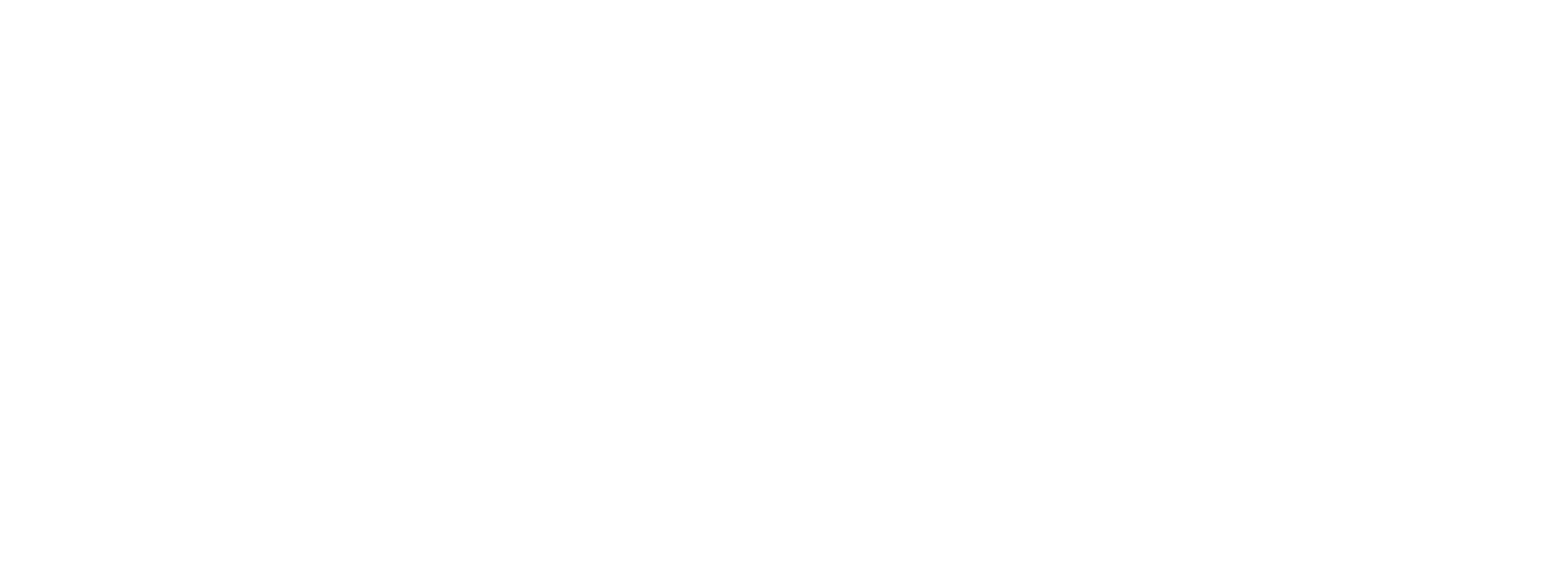 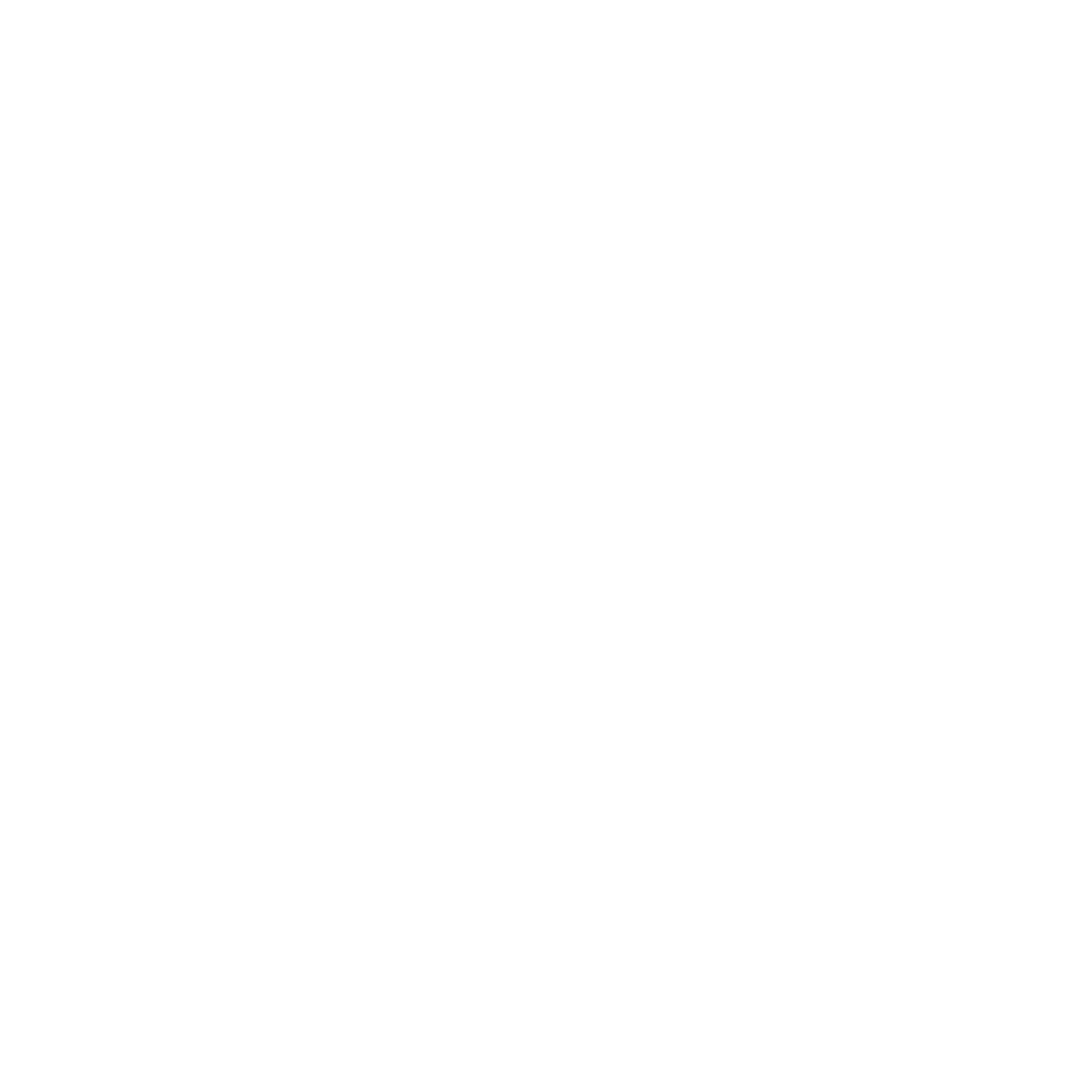 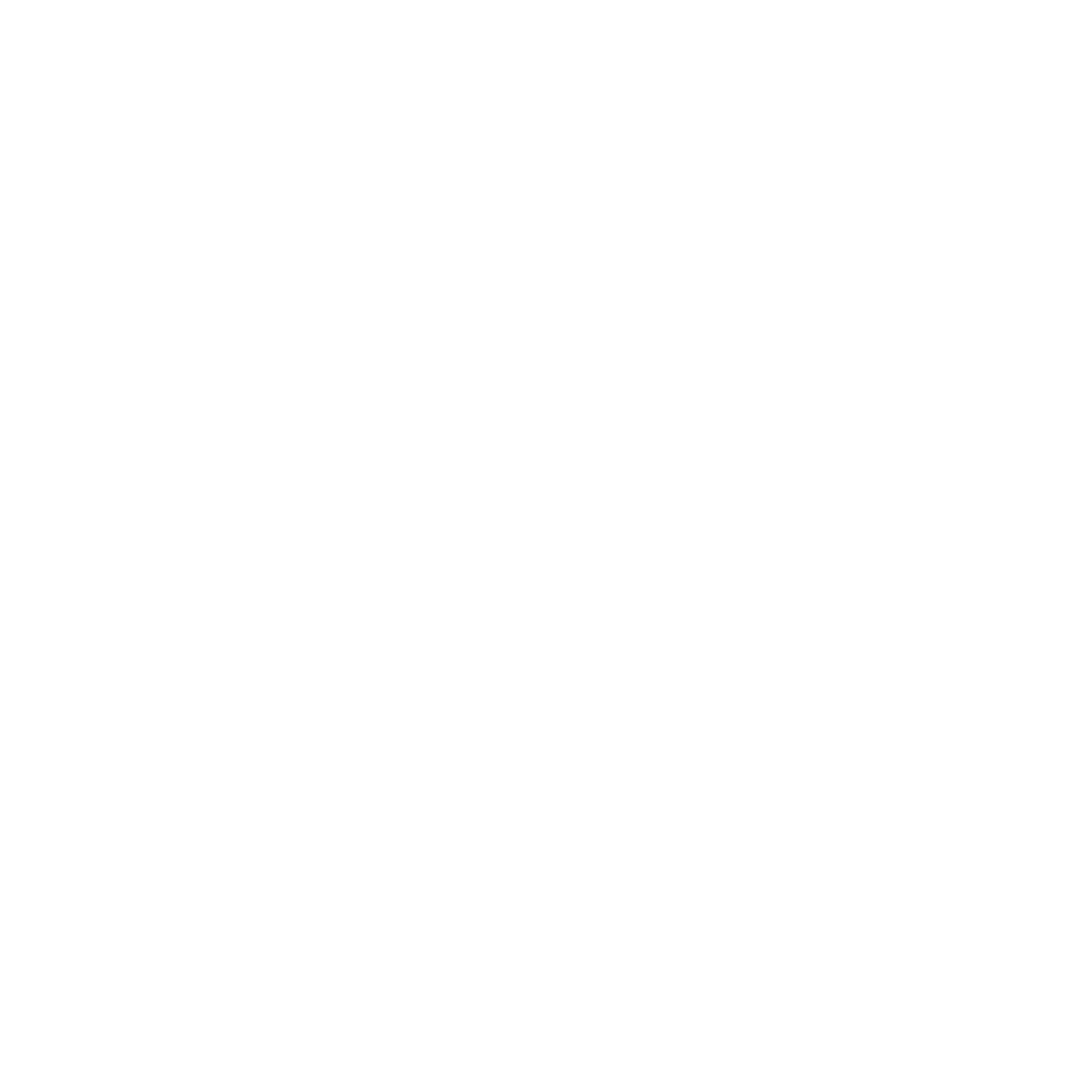 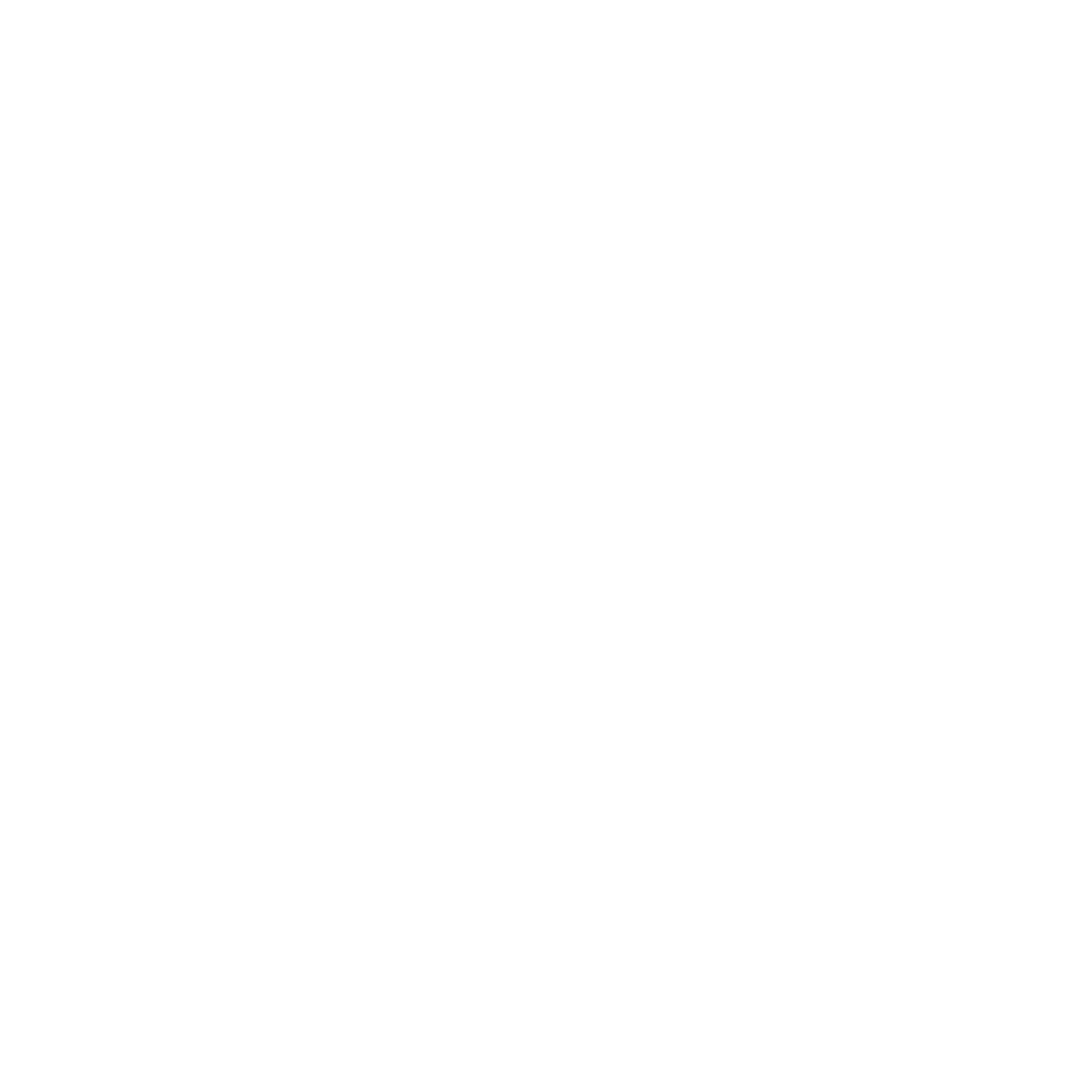 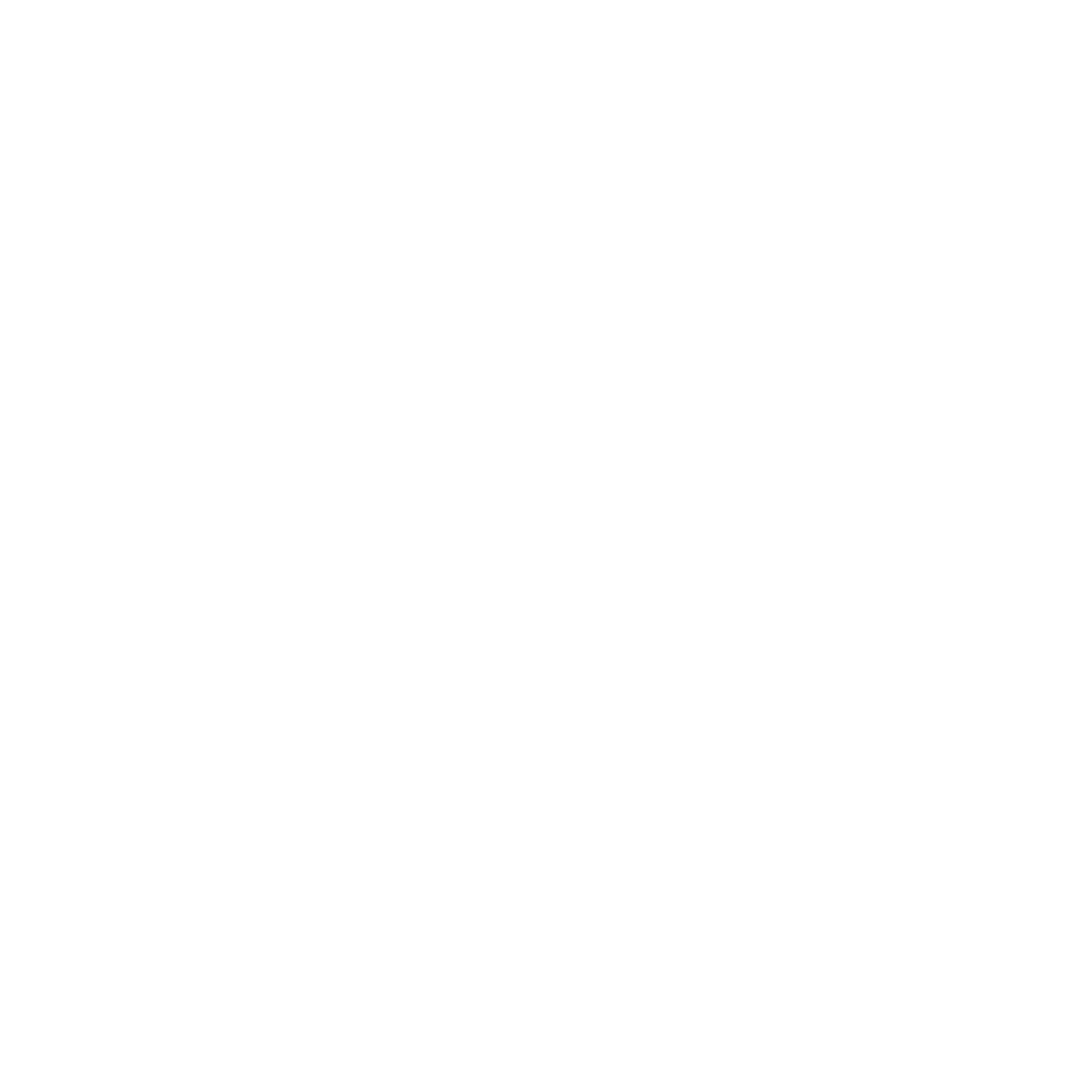 ENERGIAOPTIMOINNIN POIKKISEKTORIEN PALVELU- JA DATAEKOSYSTEEMI

Jatkaa RTS:n ja Sitran Kaupunki 3.0. -hankkeen tuloksia ja kokoaa alan kehityshankkei-ta ja tuottaa uusia.
VÄHÄHIILISET MATERIAALIT

Jatkaa KIRA-ilmasto-ohjelman työtä

Esim.
Uusiokäytettävät materiaalit
Luonnonmateri-aalit
VÄHÄHIILINEN KIERTOTALOUS

Jatkaa KIRA-ilmasto-ohjelman työtä

Esim.
Kiertotalouden prosessit
Materiaalit
TEEMA X

Mistä teemasta teemme uuden kokonaisuuden?

Mikä tavoitteeksi?
Mitä toimijoita mukaan?
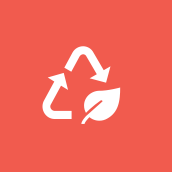 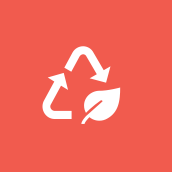 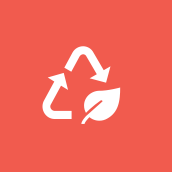 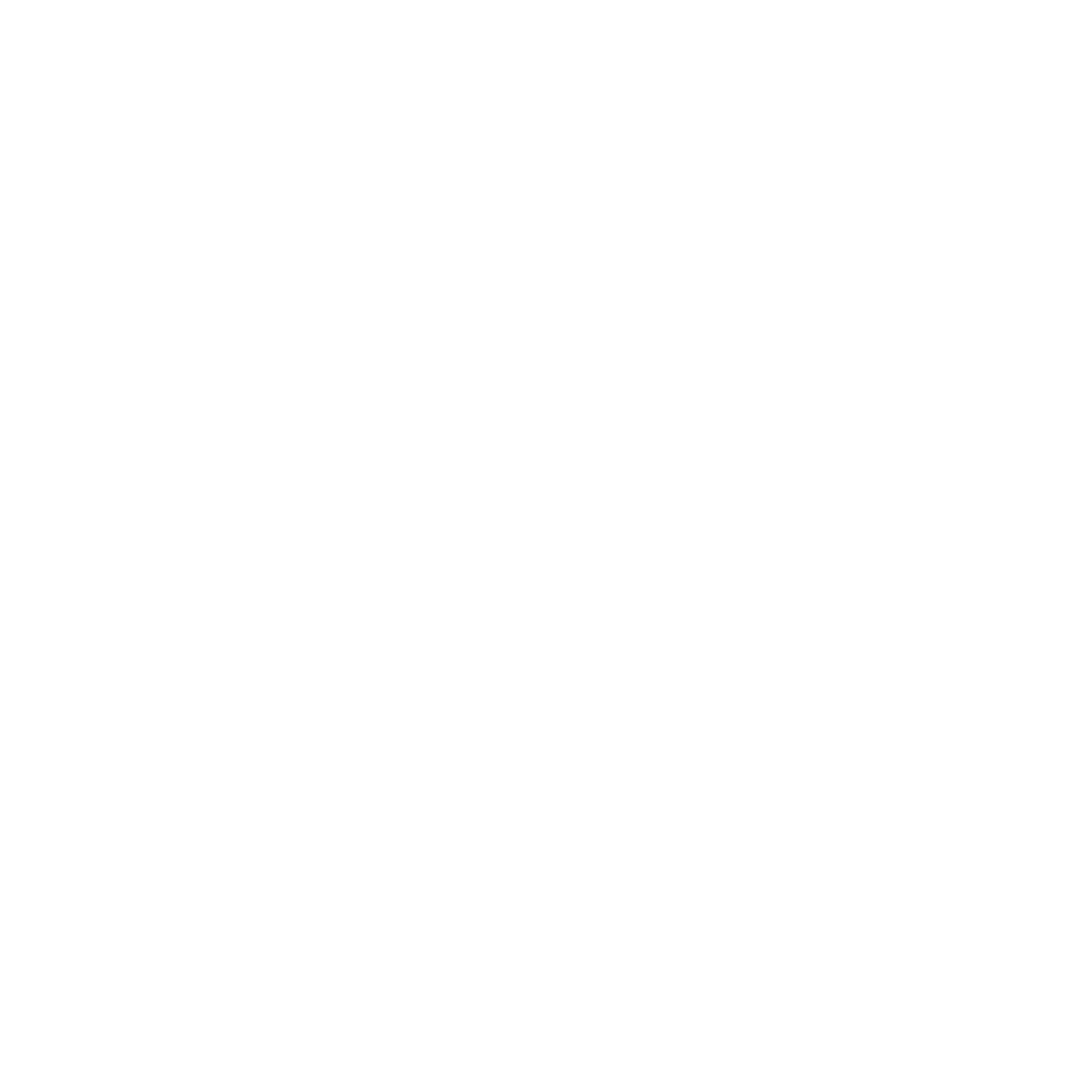 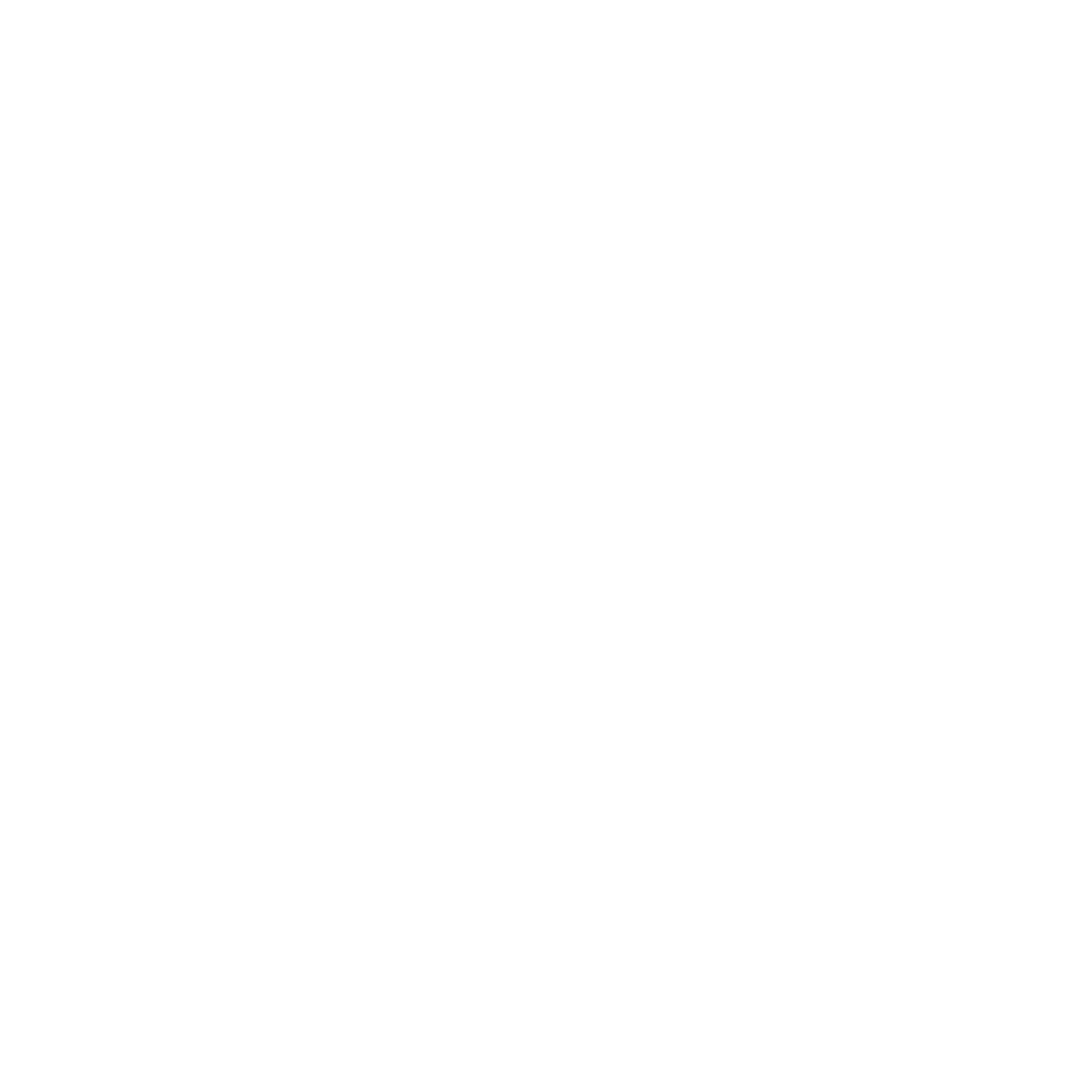 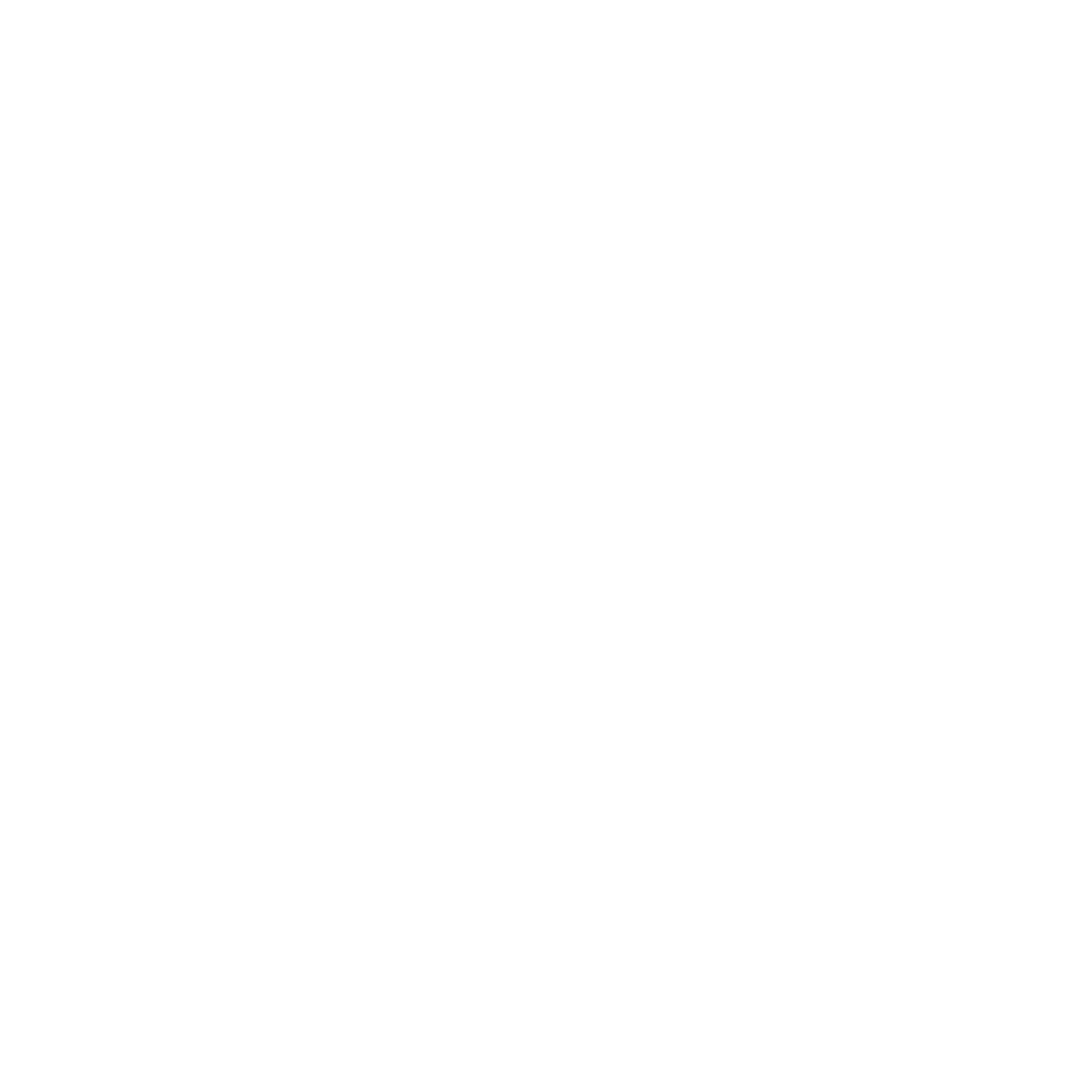 KESTÄVÄ SUUNNITTELU	
KIRA-alan arvoketjun läpäisevä suunnittelu, sisältäen osaamisen kehittämisen ja 
työkalut.
INFORMAATIOMALLIN-TAMISEN VAKIOINNIN EKOSYSTEEMI

Yhteisötoimintaa yhdessä Rakennus-tietomalli Oy:n ja buildingSMART Finlandin kanssa
RAKENTAMISEN DIGITURVALLISUUS

Kokoaa alan kehitystyötä
Lisää KIRA-toimijoiden osaamista
Kokoaa innovaatio- ja vientihankkeita
Löytyisikö näistä jo yhteistyön paikkoja?
Mitä uusia teemoja pitäisi perustaa? Voivat olla laajoja tai kapeita osuuksia.
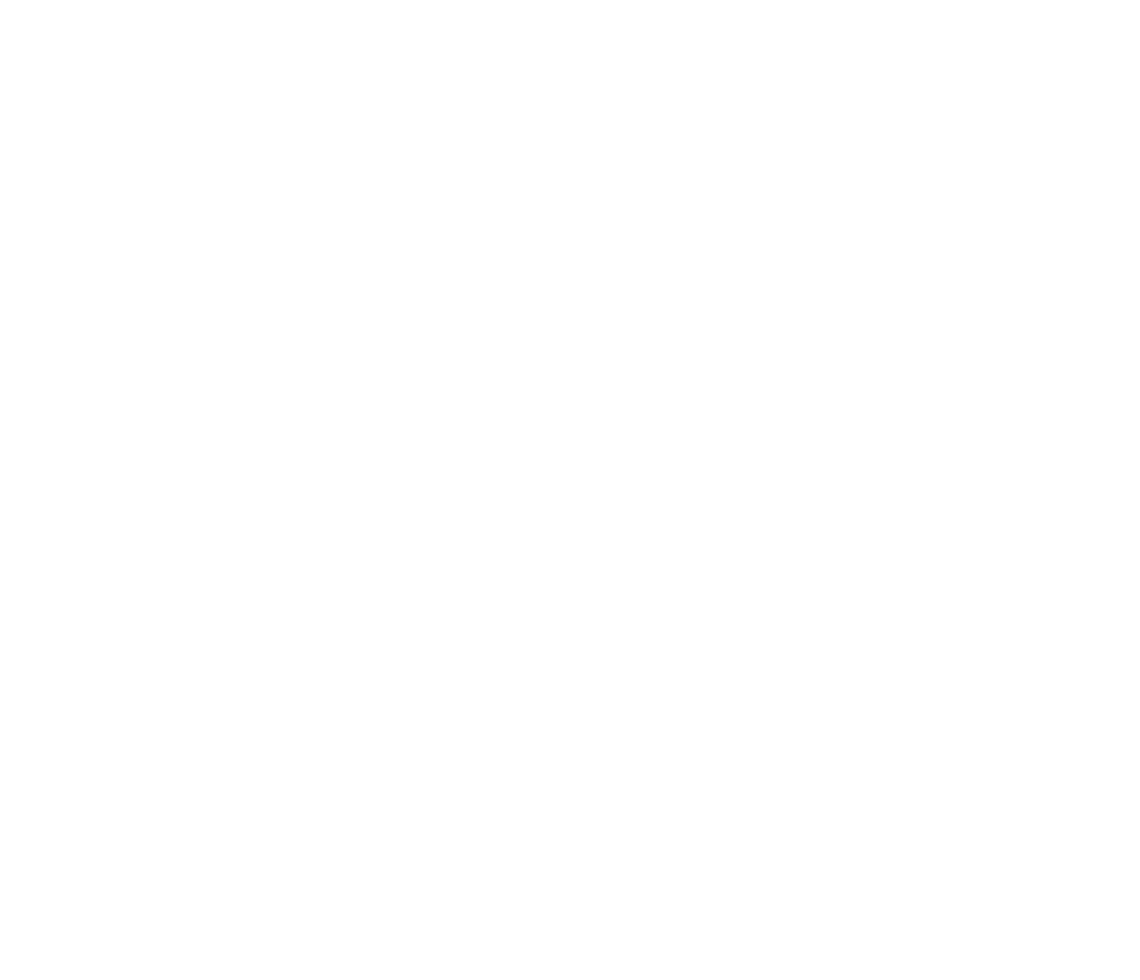 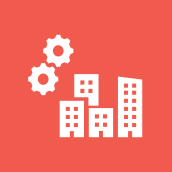 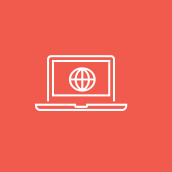 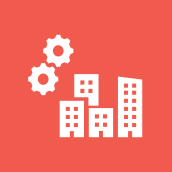 Teemoihin keskittyviä yhteisöjä käynnistetään joustavasti tarpeen mukaan.

Ohjelma toteuttaa yksittäisiä kehittämishankkeita yhteisöjen rinnalla.
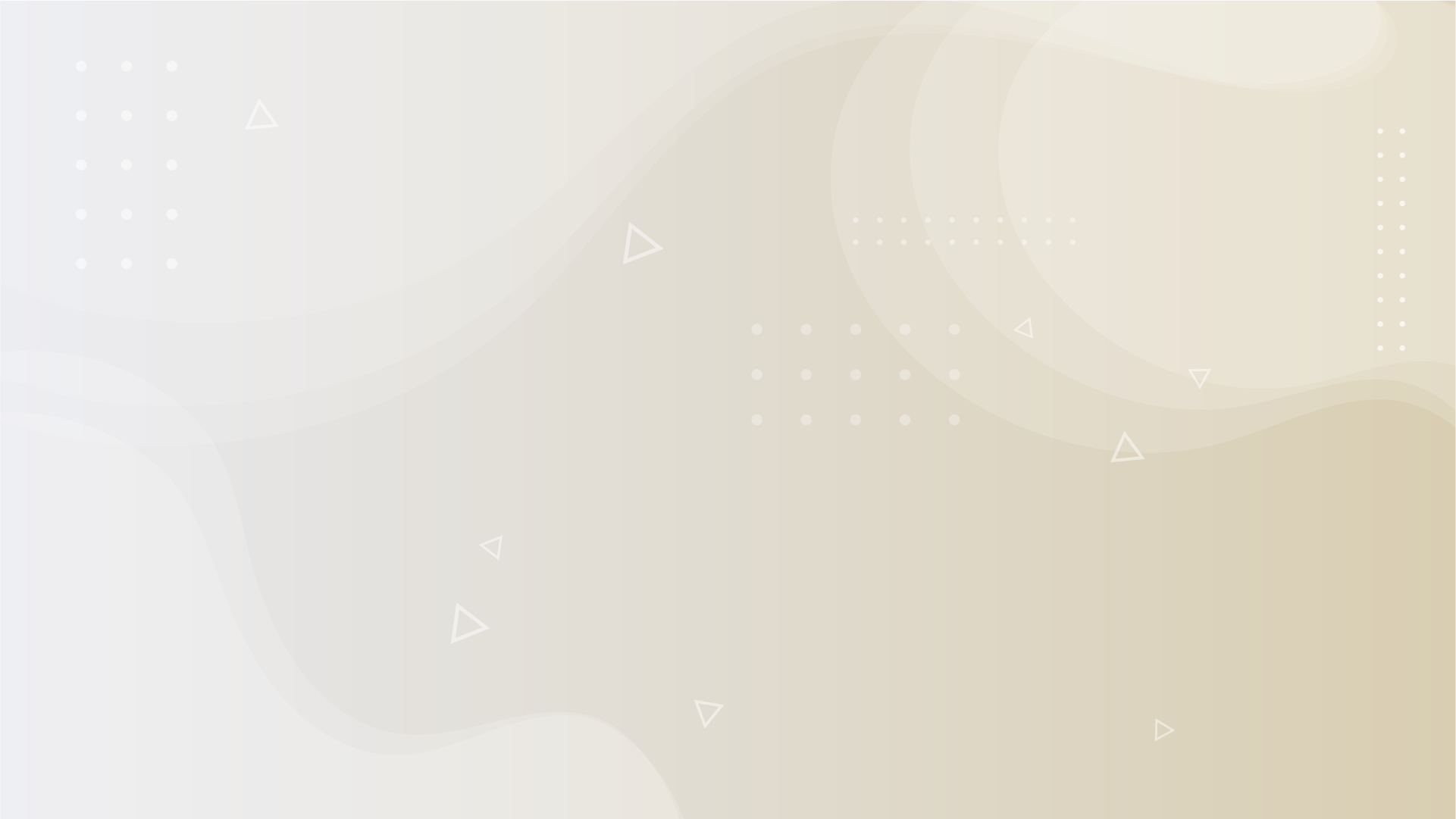 Merkitse kehittämishankkeesi KIRA-alan kehittämiskarttaan!
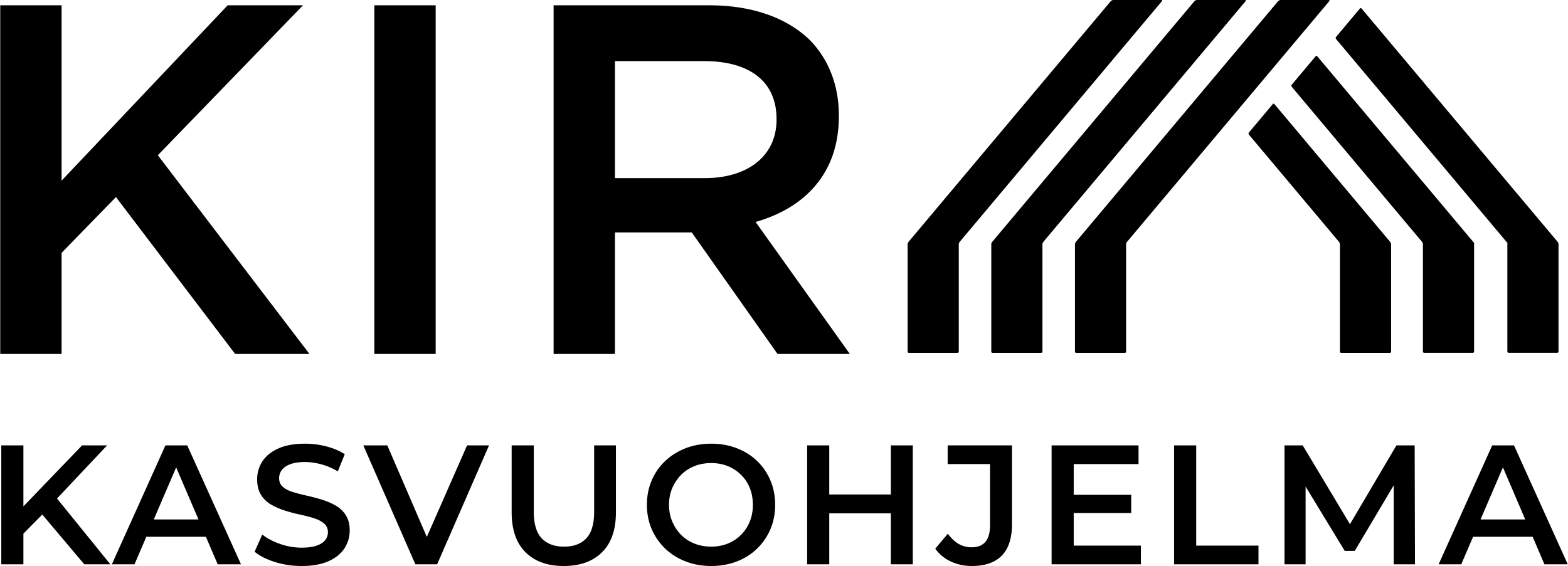 www.kirakasvuohjelma.fi
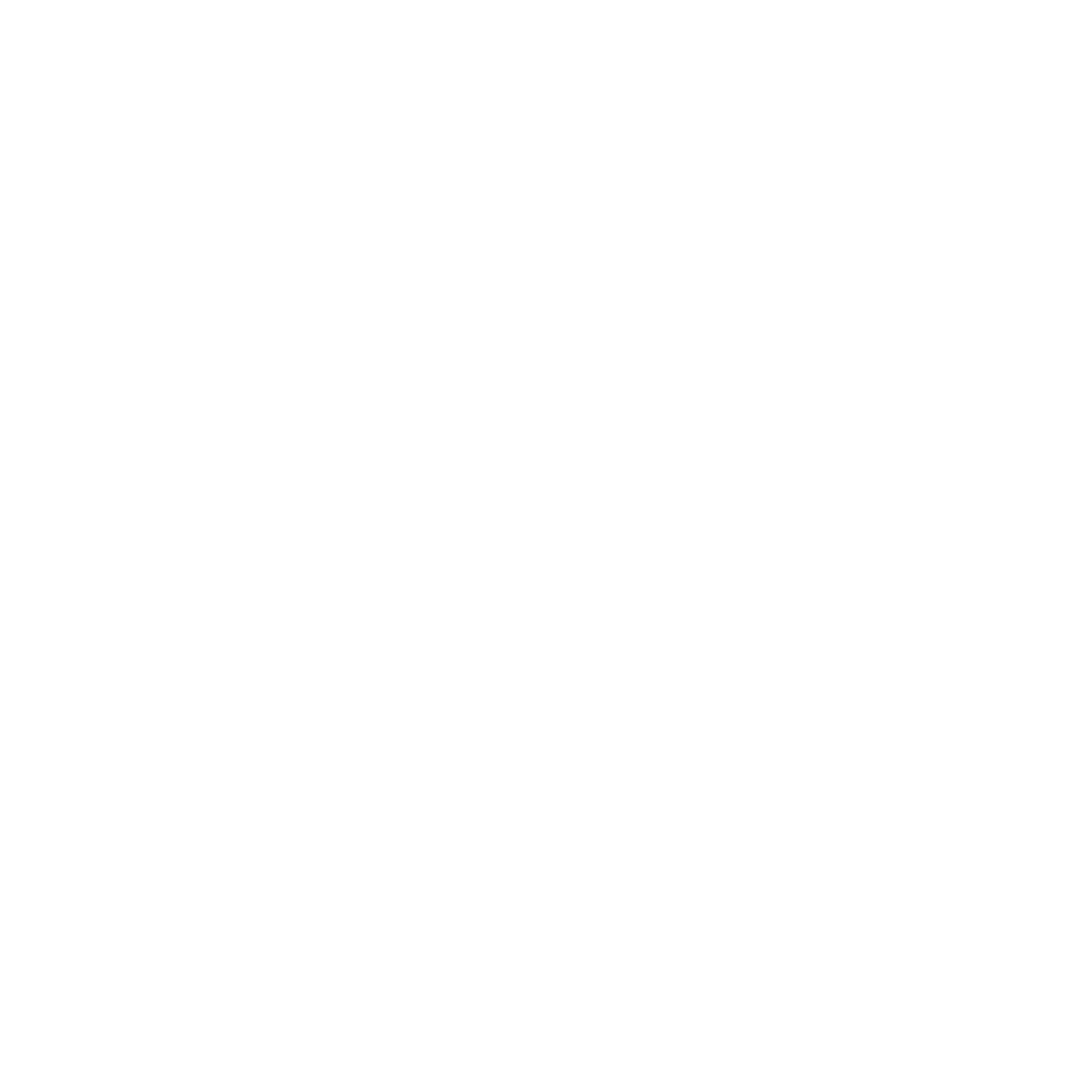 Tee kehittämistyösi näkyväksi
KIRA-alan kehittämiskartta avataan toukokuussa.

Tervetuloa heti lisäämään tiedot omista kehittämishankkeista!

Riittää, että näissä on kevytkin kytkentä vihreään siirtymään, digikehitykseen tai muuhun toiminnan kehittämiseen.

Jätä yhteystietosi, niin kutsumme sinut mukaan.
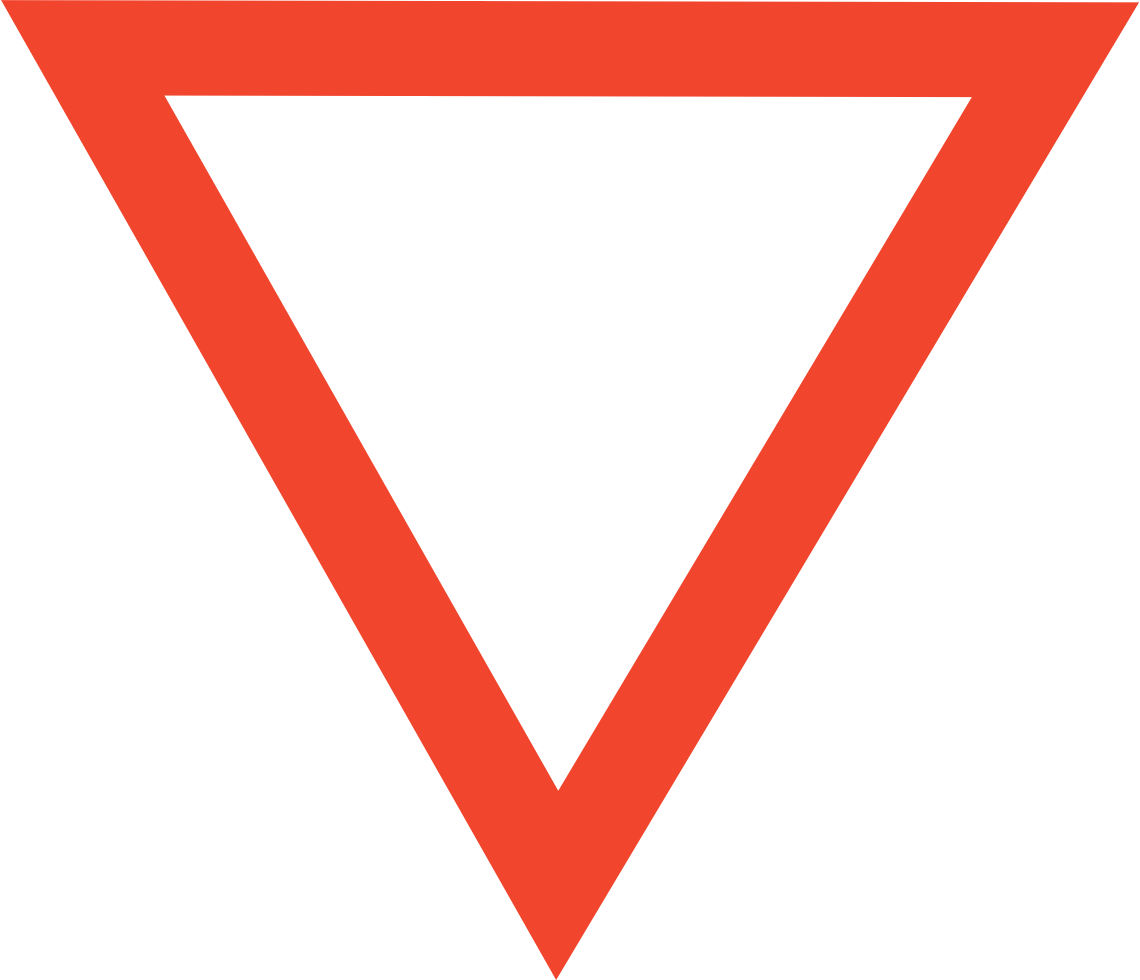 Etsi kumppaneita
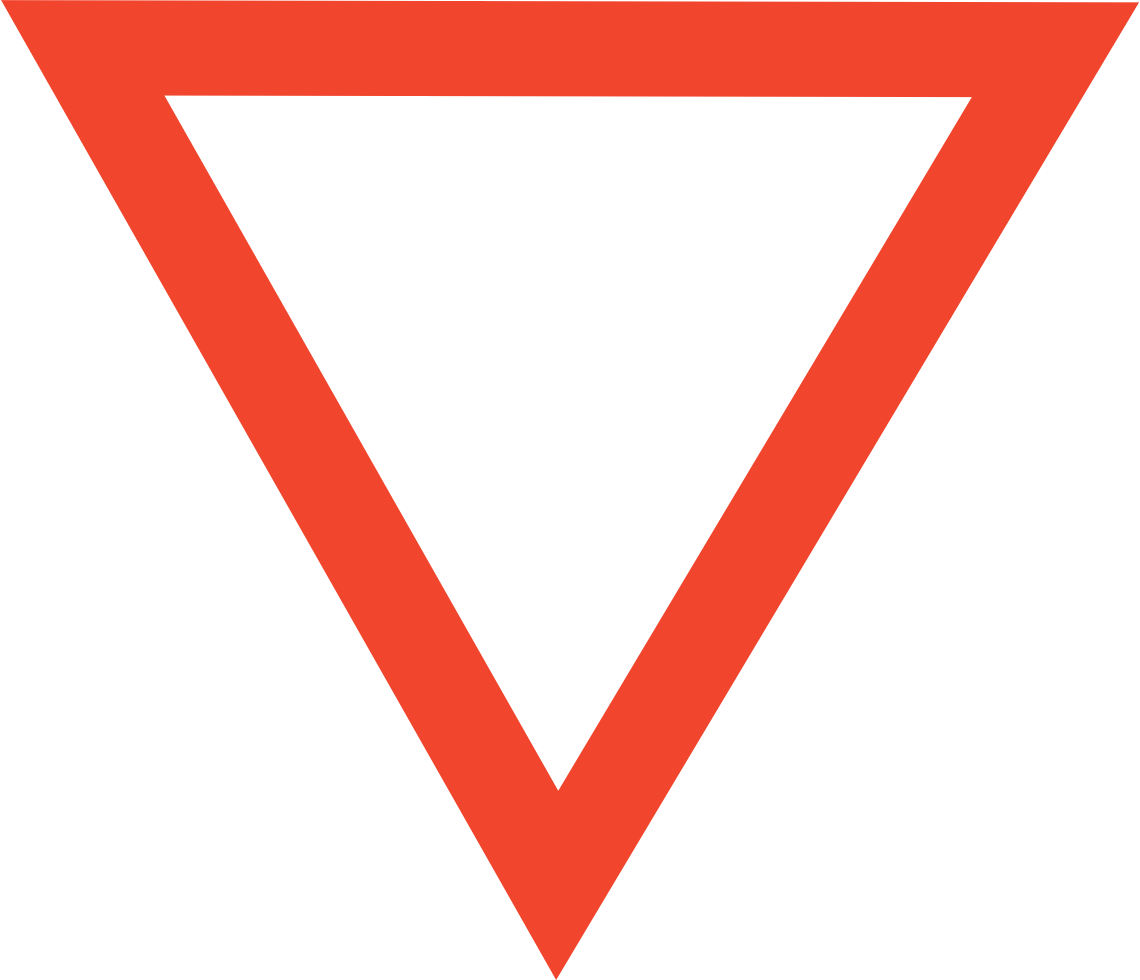 Seuraa haluamasi teeman kehittämistyötä
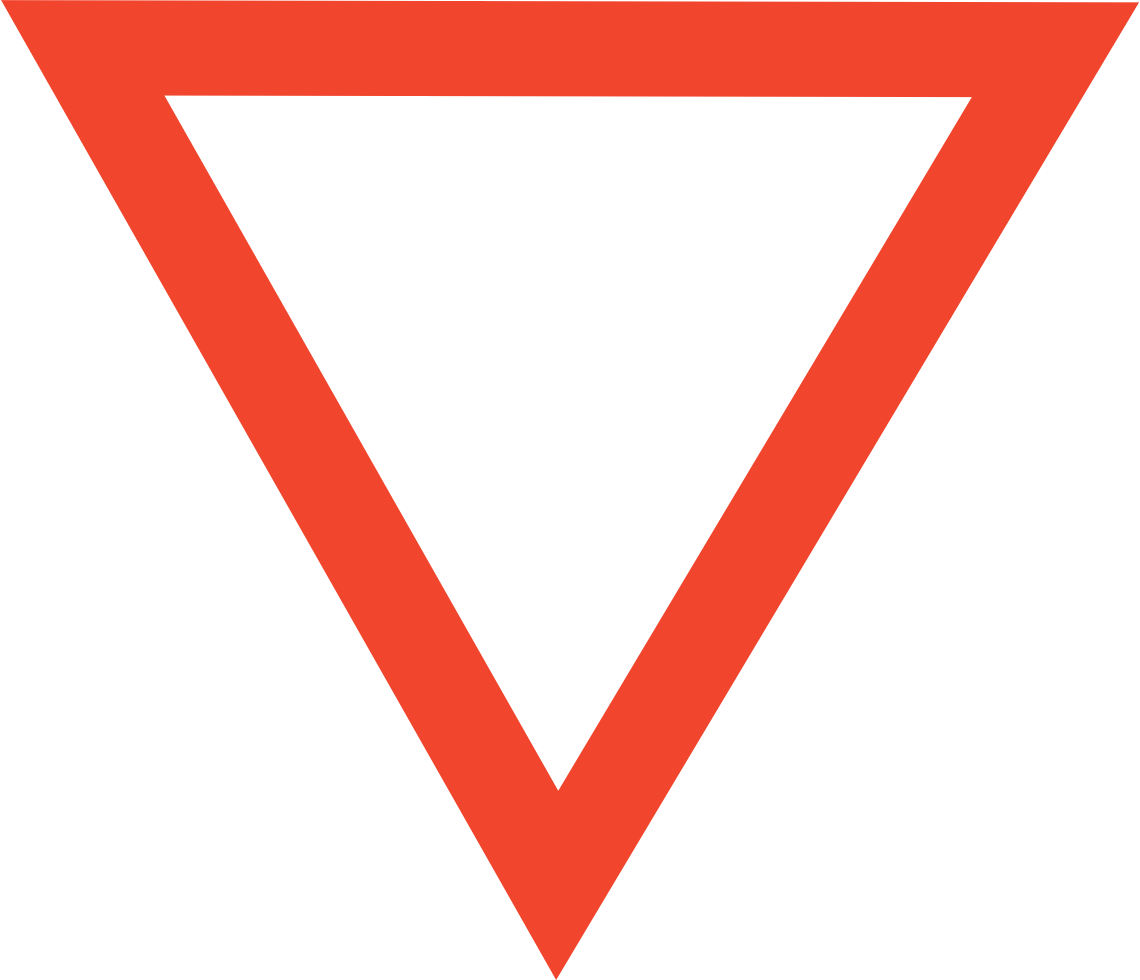 Toimijat voivat itse kirjata ja päivittää oman kehittämistyönsä yksinkertaisella lomakkeella. Tiedot hyväksytään ennen julkistamista.
7
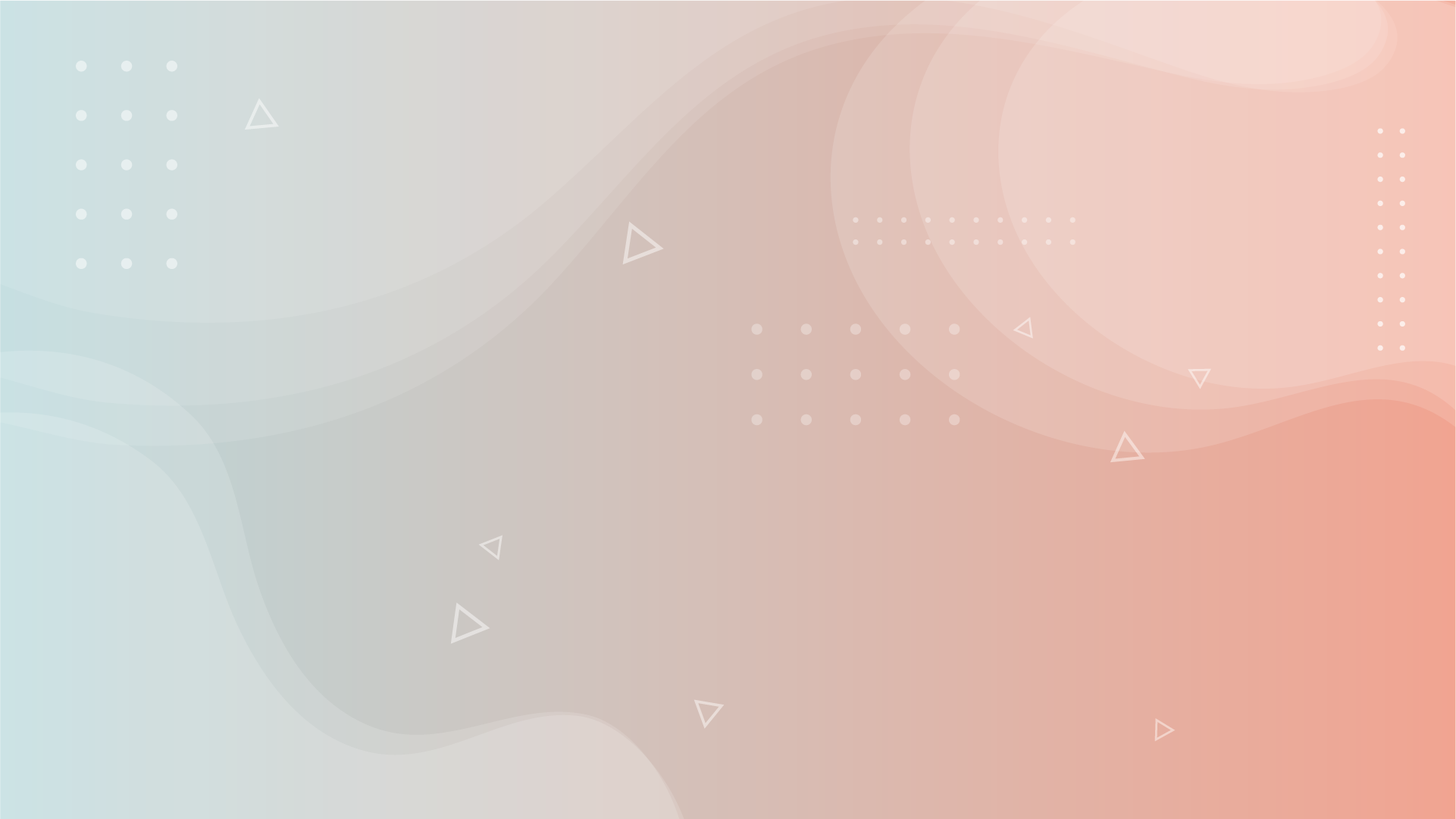 Ota yhteyttä, käydään yhdessä töihin!
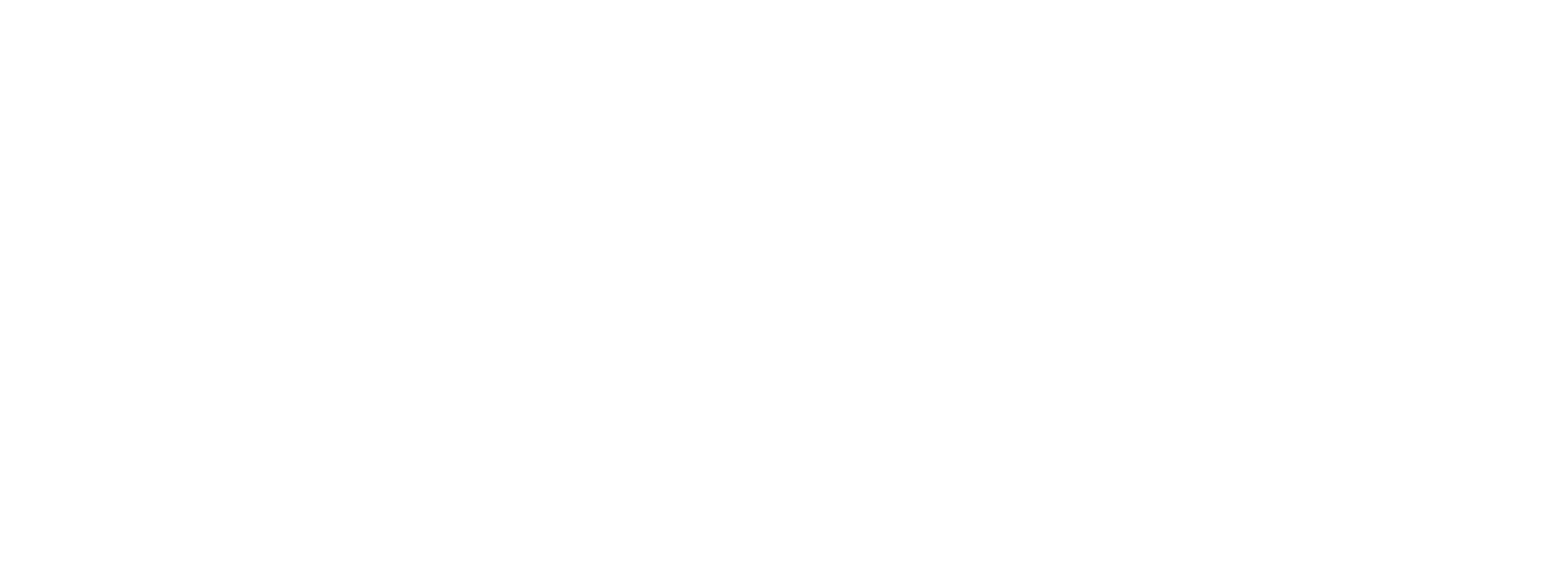 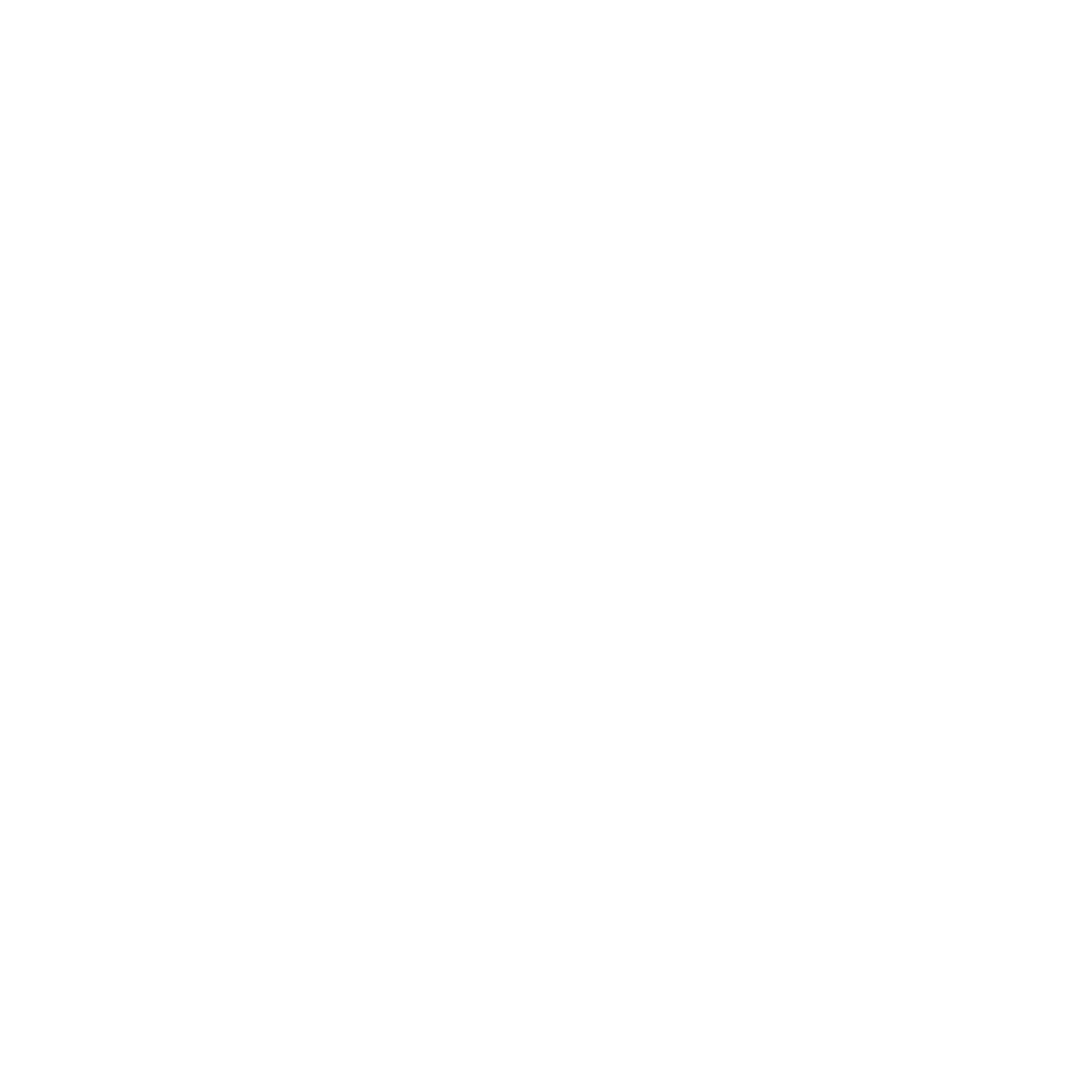 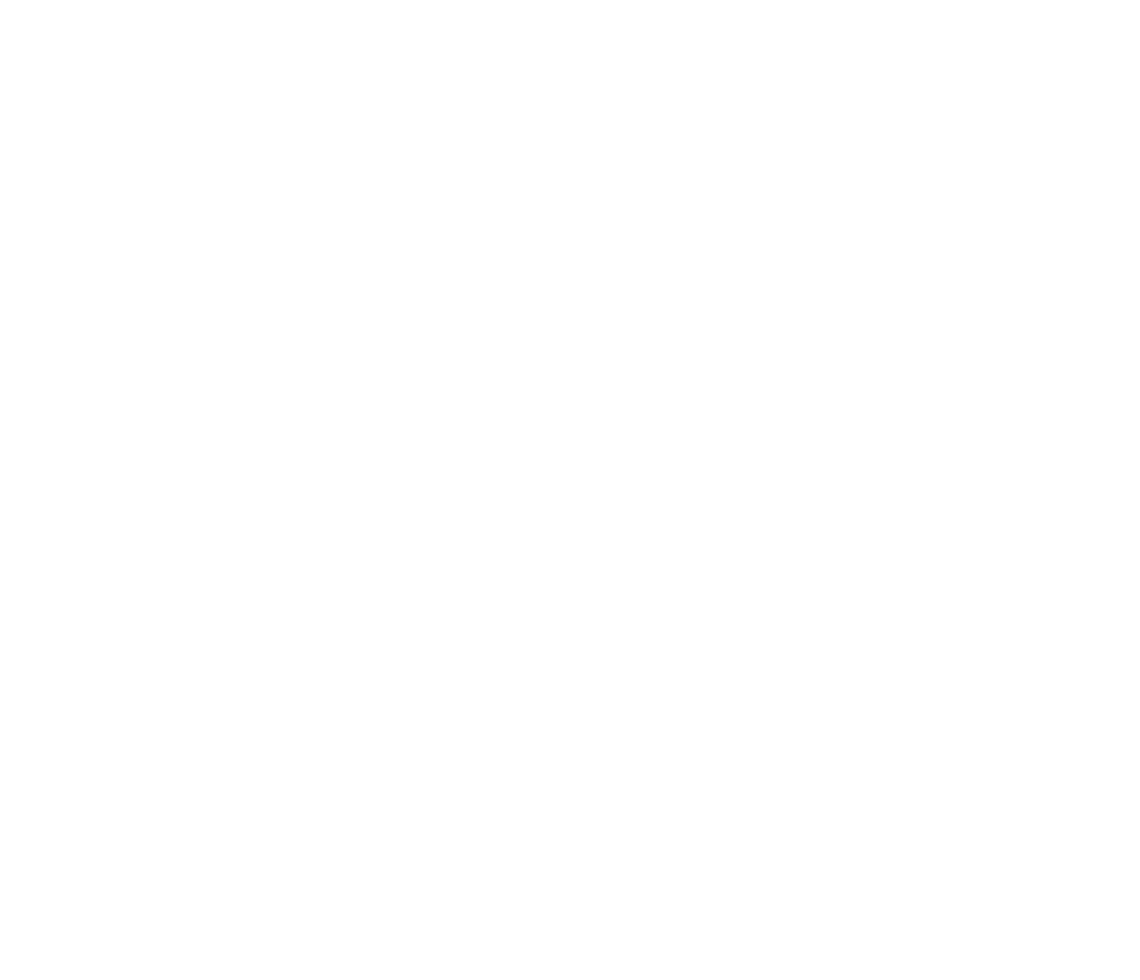 Mia Toivanen
ohjelmajohtaja
KIRA-alan kasvuohjelma

puh. 040 5667536
mia@kirafoorumi.fi

www.kirafoorumi.fi
#KiraKasvuohjelma 
#KiraFoorumi

Lähetä yhteystietosi,niin saat uutiskirjeen ja kutsut tapahtumiin!